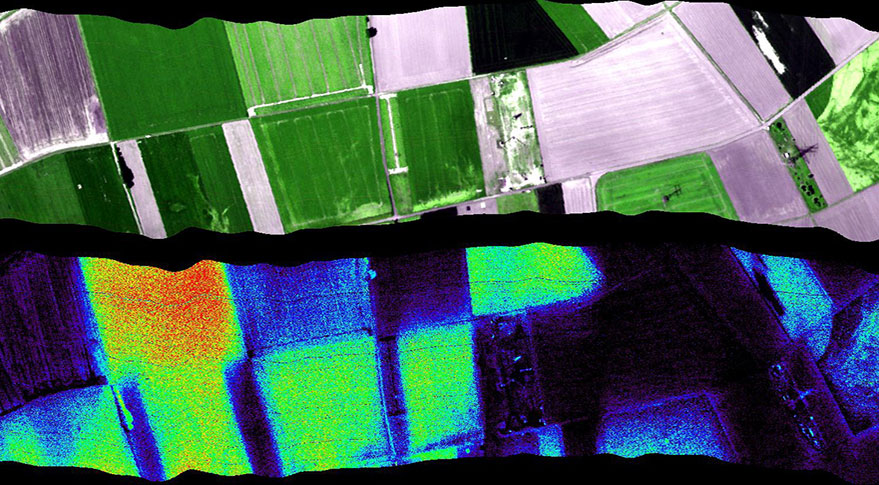 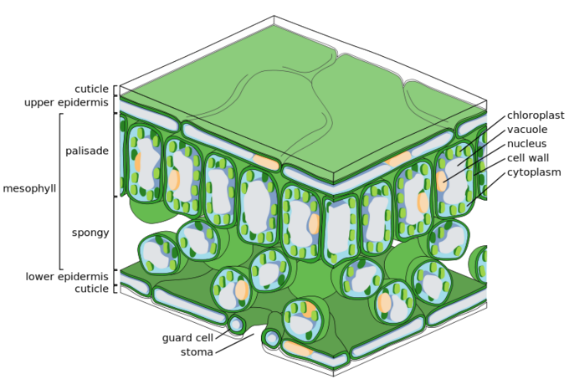 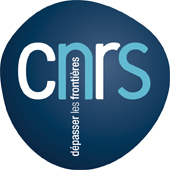 Comparing SURFEX photosynthesis simulations to fluorescence observations at European scale
Delphine Leroux, J.-C. Calvet, S. Munier, C. Albergel
CNRM, Toulouse
What is fluorescence?
On the web:

Flashy colors
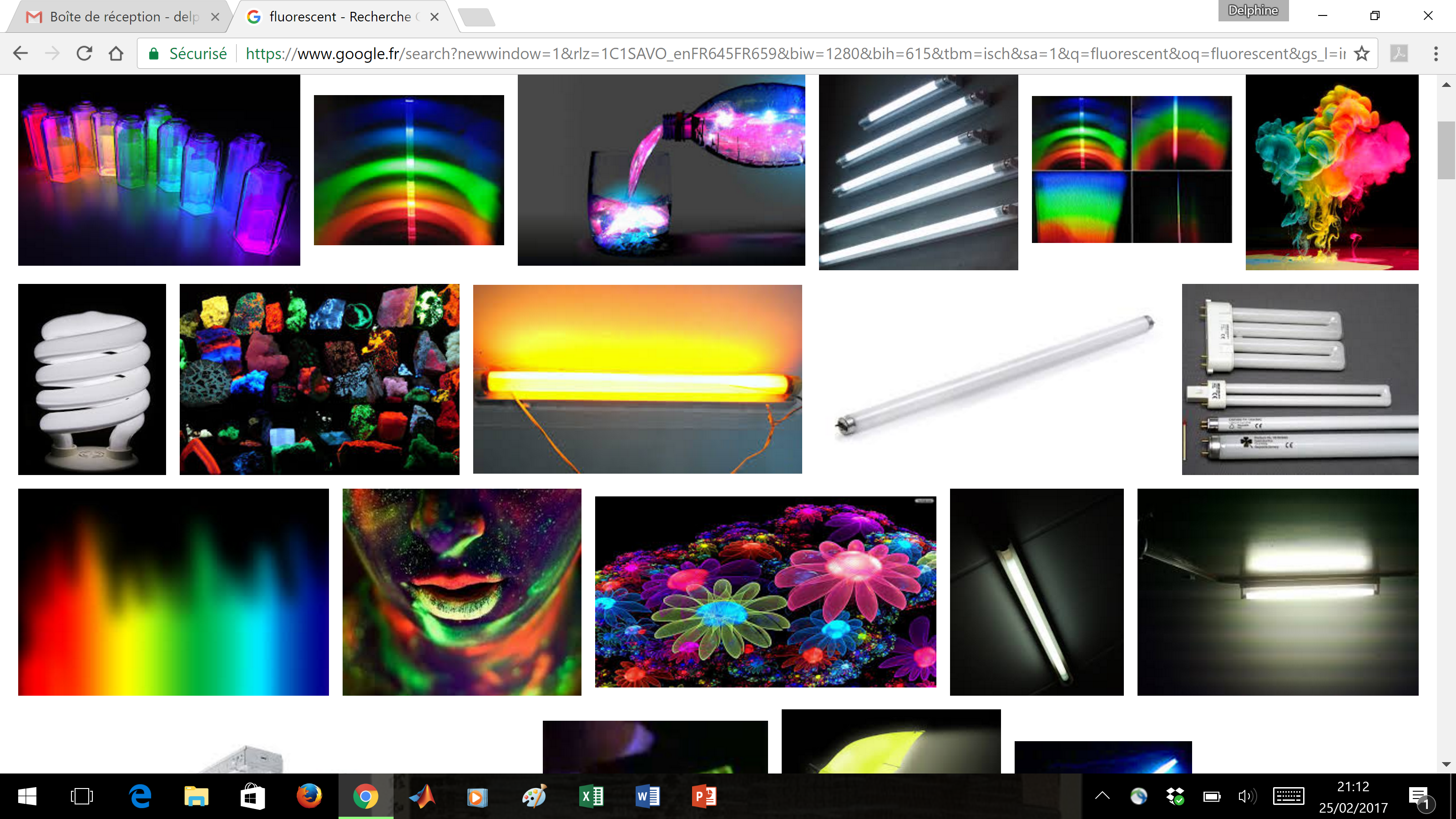 SURFEX Users Workshop - March, 1st 2017
2
[Speaker Notes: If you look for FLUORESCENCE on the web, here is what you may get: cool and flashy colors, with a little bit of art too.]
What is fluorescence?
On the web:

Flashy colors






But also, further on the web:

Marker of photosynthesis
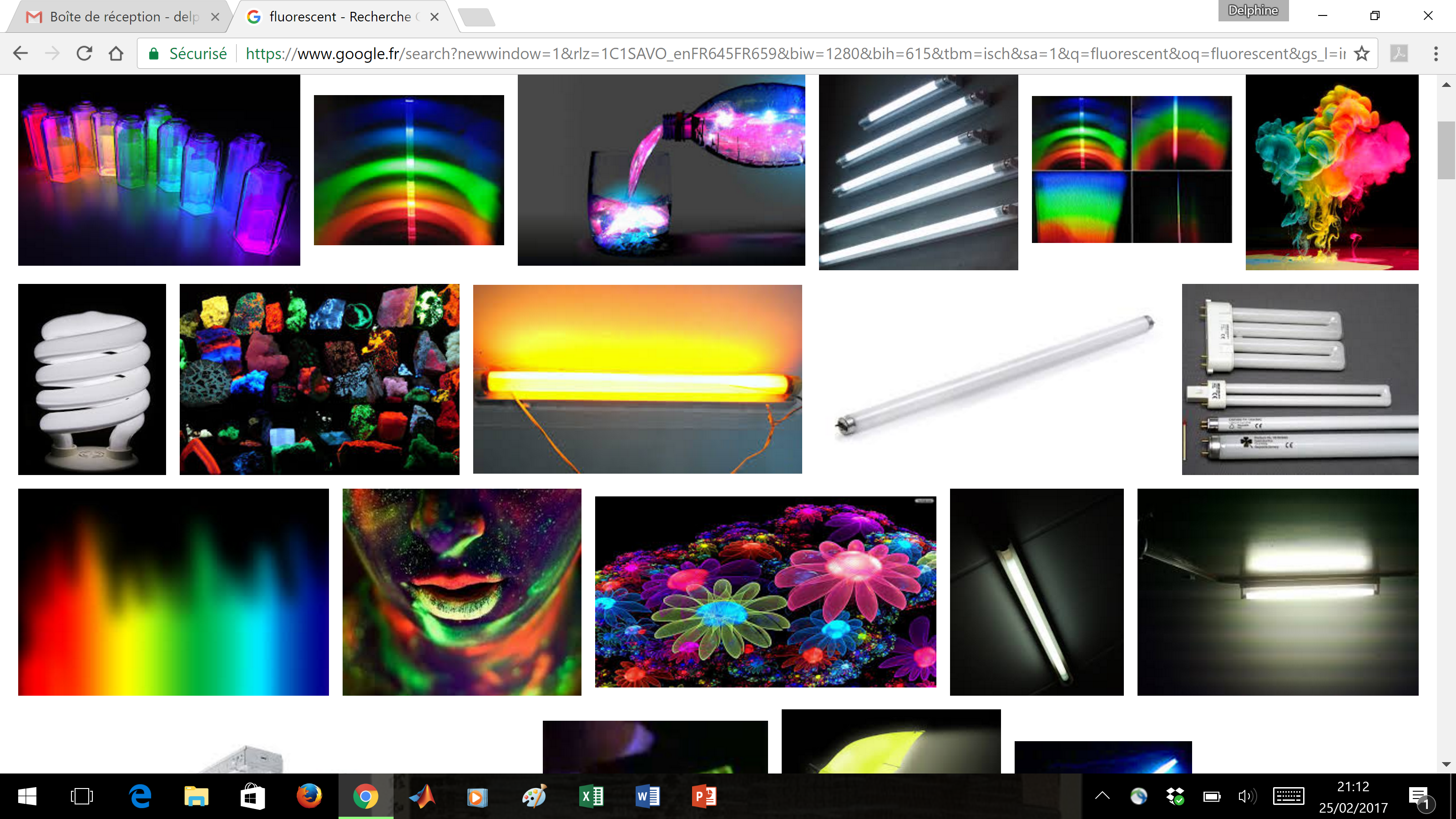 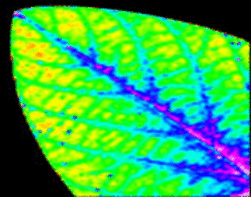 adapted from earthobservatory.nasa.gov
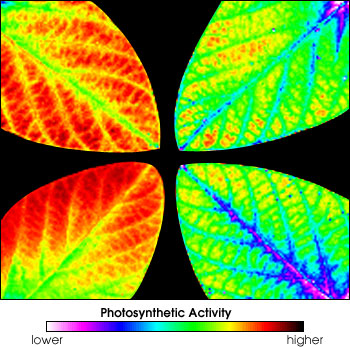 SURFEX Users Workshop - March, 1st 2017
3
[Speaker Notes: It turns out that FLUORESCENCE is also a real science subject and apart from turning green vegetation into flashy colors, it is actually a marker of photosynthetic activity. So now, how does it work?]
What is fluorescence?
Carbon fixation by the terrestrial biosphere, or Gross Primary Productivity (GPP), constitutes the largest flux in the terrestrial carbon balance

Small fraction of light that is reemitted from the leaf chlorophyll during the photosynthesis process (~1-2%)
Energy dissipated for photo
synthesis
Energy dissipated by fluo
rescence
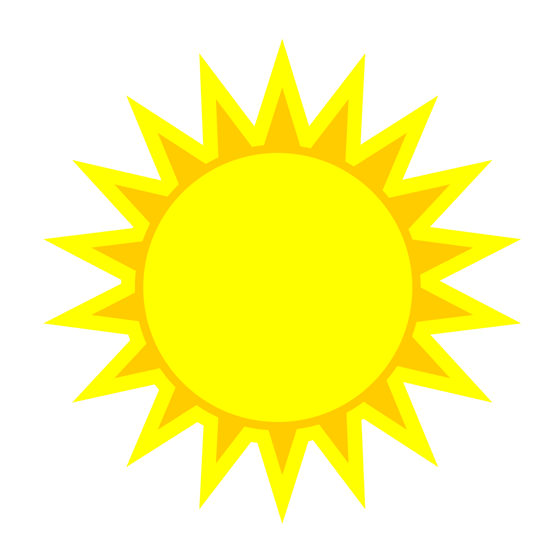 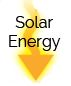 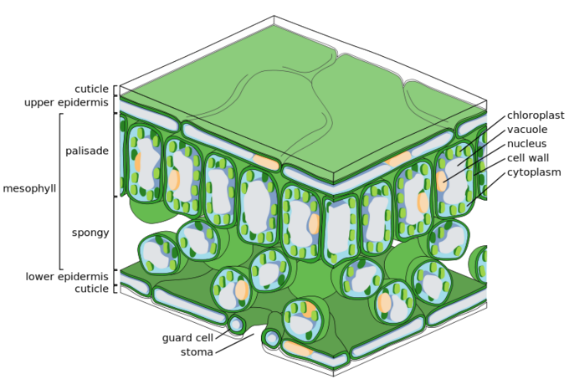 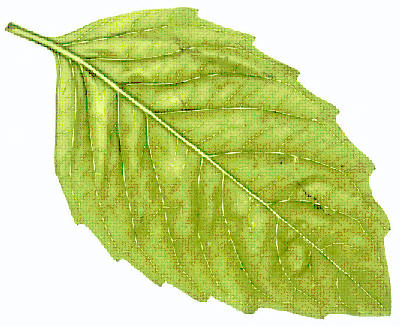 SURFEX Users Workshop - March, 1st 2017
4
What is fluorescence?
Carbon fixation by the terrestrial biosphere, or Gross Primary Productivity (GPP), constitutes the largest flux in the terrestrial carbon balance

Small fraction of light that is reemitted from the leaf chlorophyll during the photosynthesis process (~1-2%)

Two photosystems emitting mainly at 2 frequencies: 685 nm (red) and 740 nm (far-red)
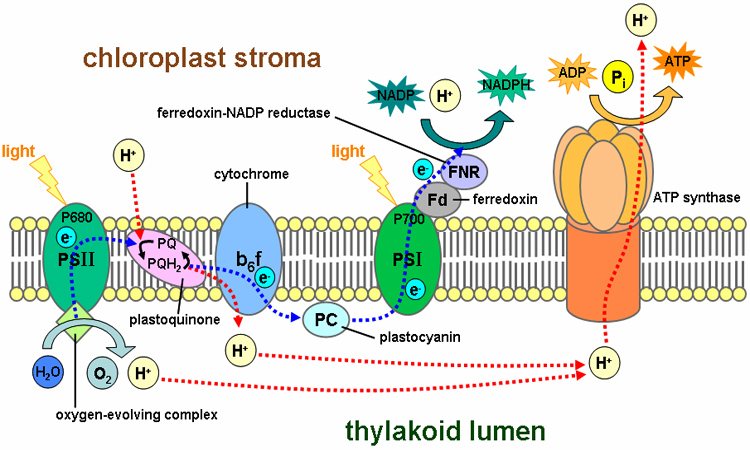 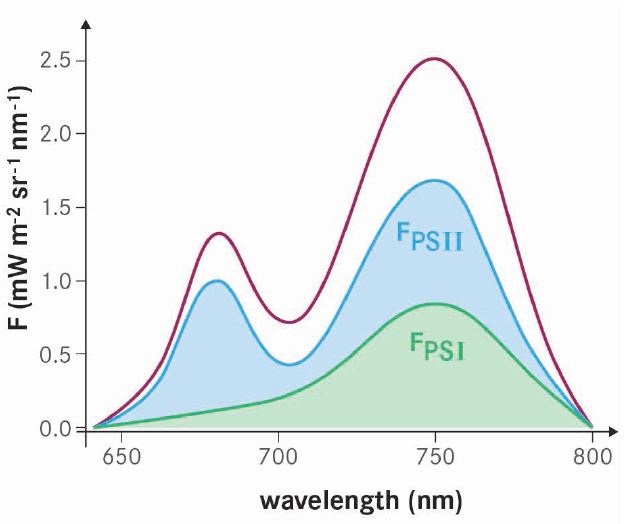 SURFEX Users Workshop - March, 1st 2017
5
What is fluorescence?
Carbon fixation by the terrestrial biosphere, or Gross Primary Productivity (GPP), constitutes the largest flux in the terrestrial carbon balance

Small fraction of light that is reemitted from the leaf chlorophyll during the photosynthesis process (~1-2%)

Two photosystems emitting mainly at 2 frequencies: 685 nm (red) and 740 nm (far-red) 

Still on-going research with the preparation of the future ESA mission FLEX: remote sensing of the fluorescence (launch 2022)
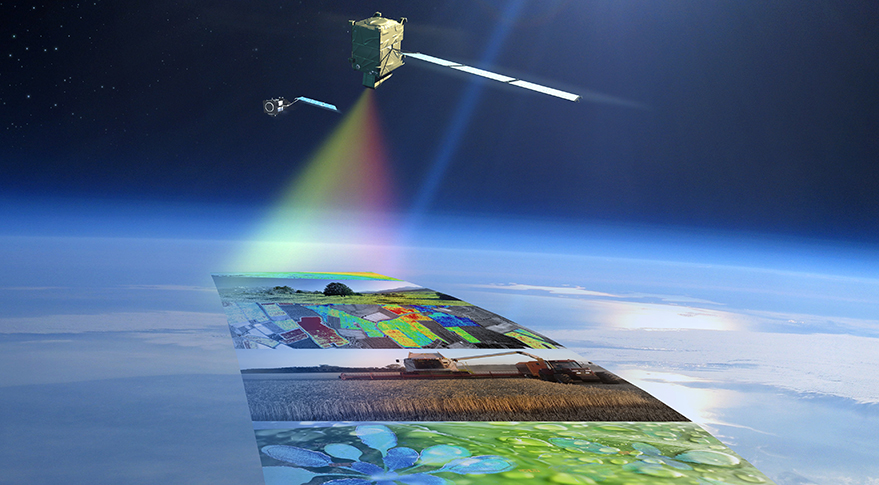 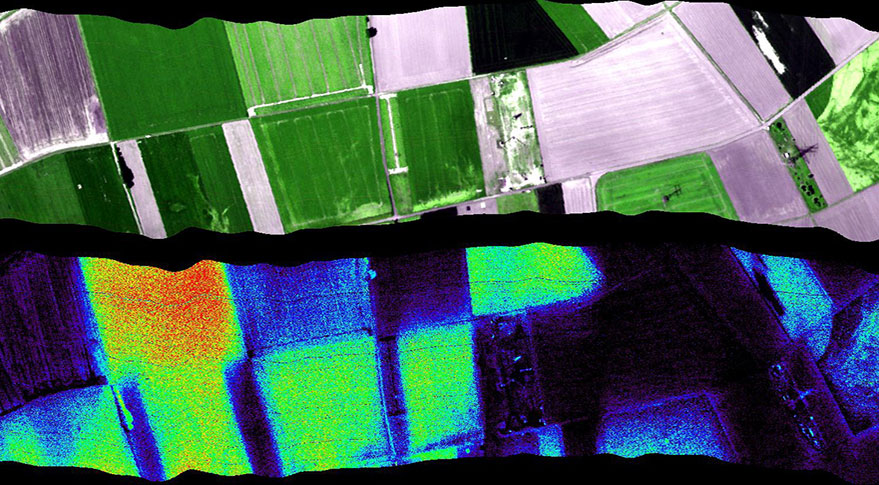 SURFEX Users Workshop - March, 1st 2017
6
ISBA-A-gs with the NIT option
ISBA
water & energy budget
Interaction SoilBiosphere Atmosphere
SURFEX Users Workshop - March, 1st 2017
7
ISBA-A-gs with the NIT option
A-gs (Jacobs, 1996; Calvet et al., 1998)
@ leaf & canopy scales
Variable parameters:
gm, Dmax, f0
CO2 net assimilation & GPP
Stomatal conductance
ISBA
water & energy budget
SURFEX Users Workshop - March, 1st 2017
8
ISBA-A-gs with the NIT option
A-gs (Jacobs, 1996; Calvet et al., 1998)
@ leaf & canopy scales
Variable parameters:
gm, Dmax, f0
CO2 net assimilation & GPP
Stomatal conductance
ISBA
water & energy budget
Soil moisture stress + drought avoiding / tolerant behavior
Calvet, 2000; Calvet et al., 2004
SURFEX Users Workshop - March, 1st 2017
9
ISBA-A-gs with the NIT option
A-gs (Jacobs, 1996; Calvet et al., 1998)
@ leaf & canopy scales
Variable parameters:
gm, Dmax, f0
CO2 net assimilation & GPP
Stomatal conductance
ISBA
water & energy budget
“NIT” configuration
Soil moisture stress + drought avoiding / tolerant behavior
Calvet, 2000; Calvet et al., 2004
Growth and Mortality
biomass = Σ(growth-senescence)
growth = Σ An
senescence = exp. law
Nitrogen dilution 
SLA = e × NL + f
Interactive LAI
LAI = biomass × SLA
Gibelin et al., 2006
Calvet et al., 1998; Calvet and Soussana 2001
SURFEX Users Workshop - March, 1st 2017
10
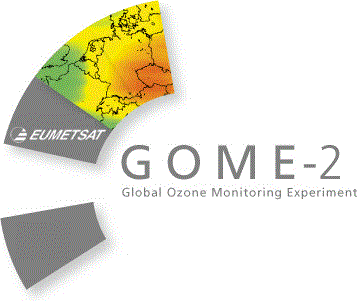 Fluorescence observations
Sun Induced Fluorescence (SIF) product:

from reflectance observed by GOME-2 instrument on board MetOp-A platform using a simplified radiative model (Joiner et al., 2013)

observed reflectance = F(atm. properties, surface reflectivity, fluorescence)


gridded data (v26), far-red spectrum (740 nm), monthly averages to smooth the noise as recommended, points too close to coasts are removed 

http://avdc.gsfc.nasa.gov/pub/data/satellite/MetOp/
SIF retrievals
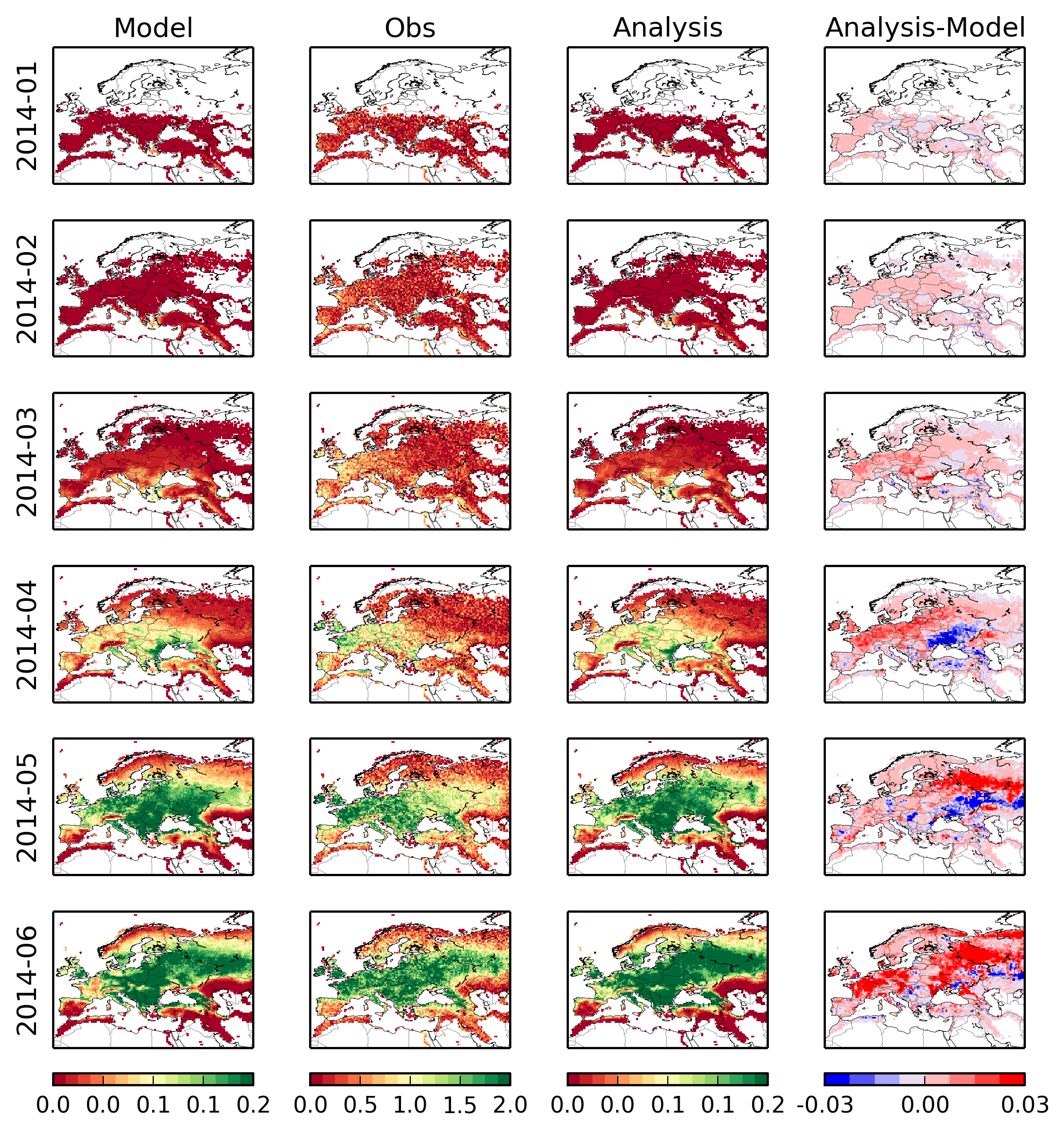 March 2014
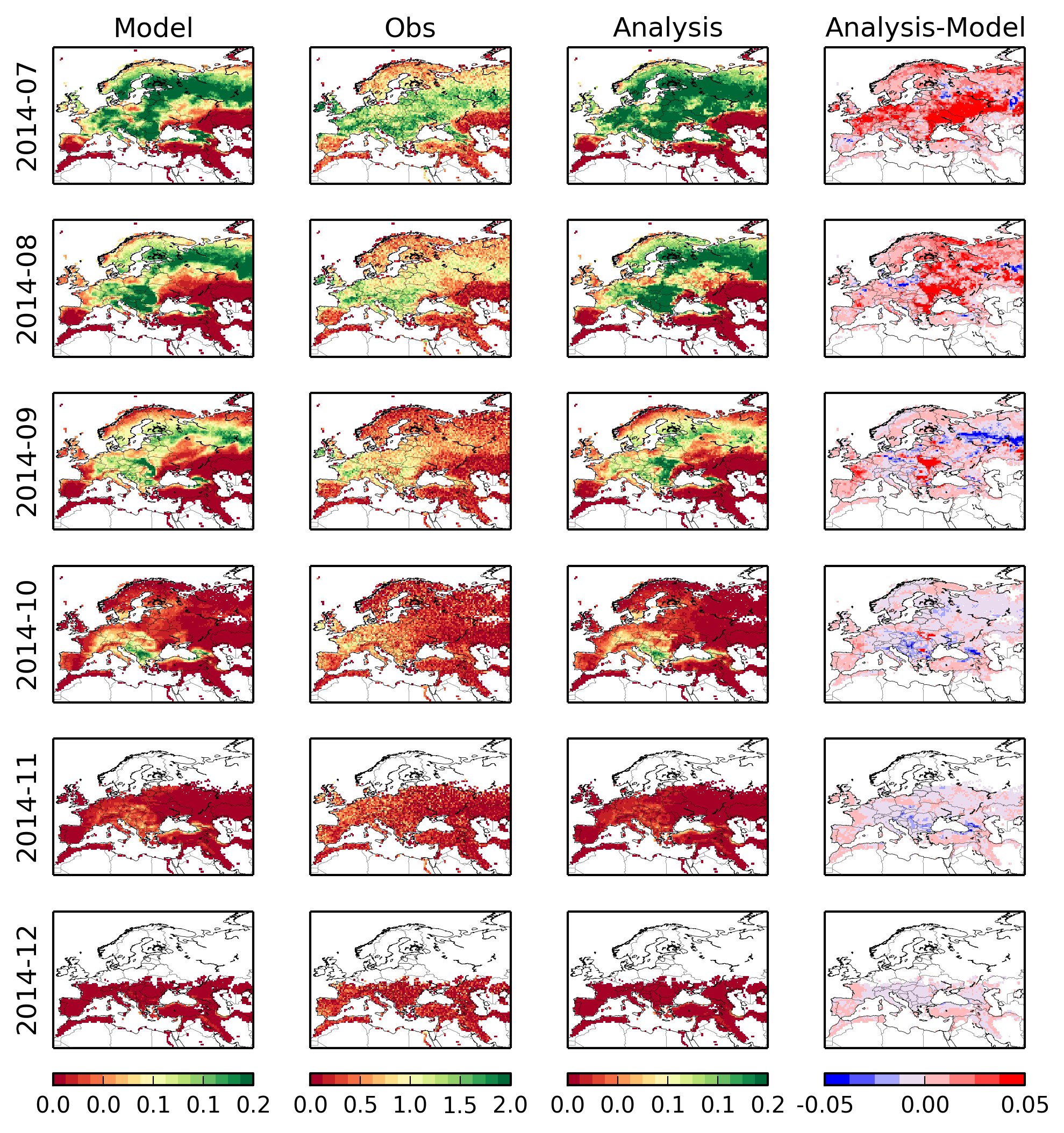 July 2014
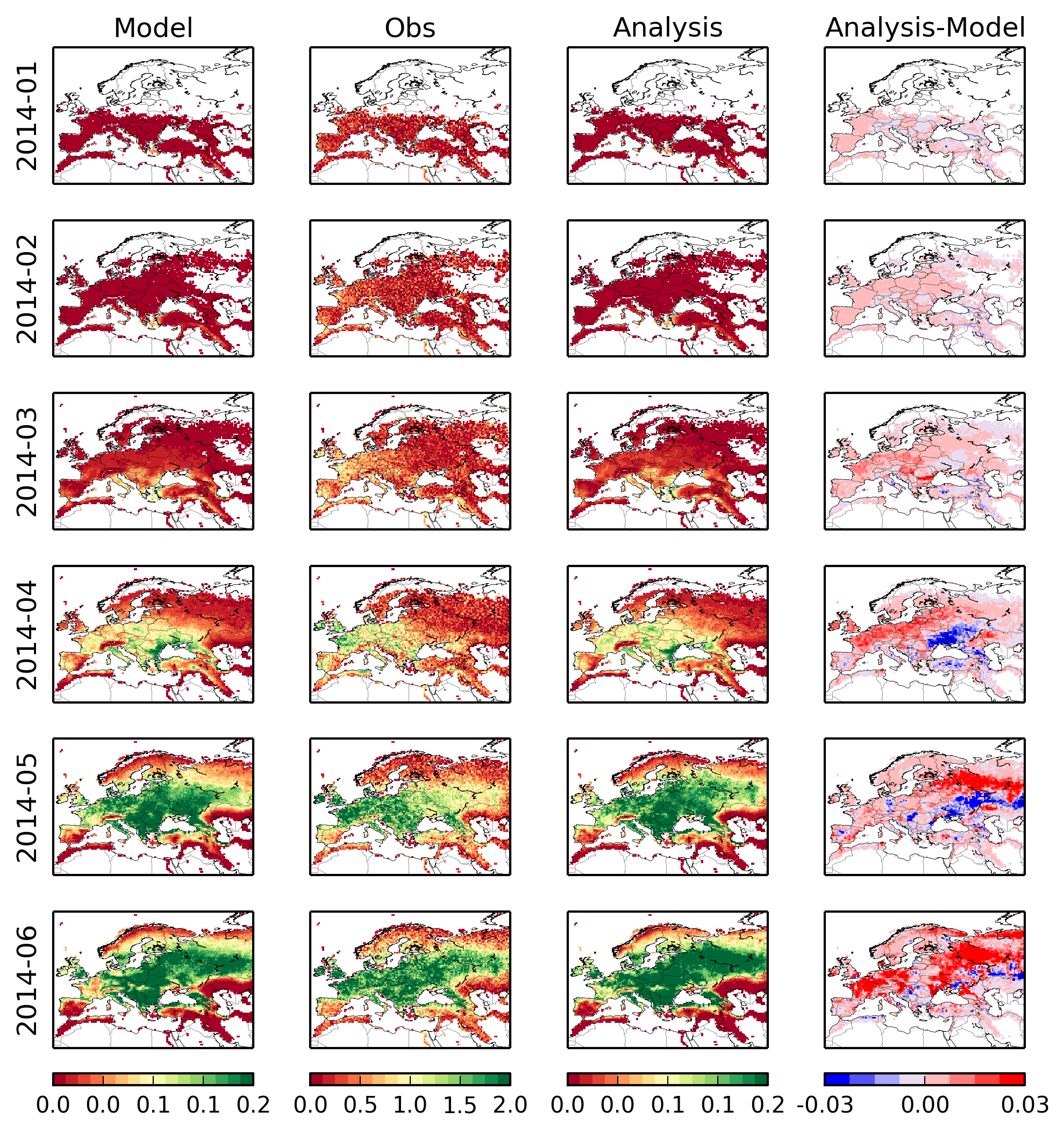 mW/m2/sr/nm
SURFEX Users Workshop - March, 1st 2017
11
ISBA-A-gs with the NIT option
CO2 responsive parameterization of photosynthesis
Photosynthesis drives vegetation growth and senescence 
Gross Primary Production (GPP) can be simulated
SURFEX v8, 3-L (force-restore)
ERA-Interim forcing: 3-hour, 0.5°


Sequential assimilation of both SSM and LAI observations using a simplified Extended Kalman Filter (EKF) at the European scale (LDAS-Monde)
Copernicus Global Land Service (http://land.copernicus.vgt.vito.be)
Soil Water Index from ASCAT: daily, 0.1°resolution
LAI from SPOT-VGT and PROBA-V: 10-day, 1 km resolution
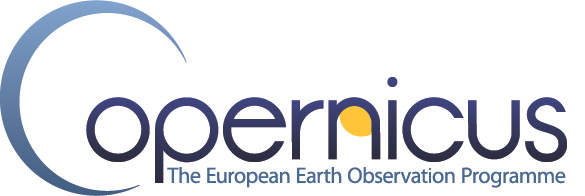 SURFEX Users Workshop - March, 1st 2017
12
LAI time series and correlation map - Europe
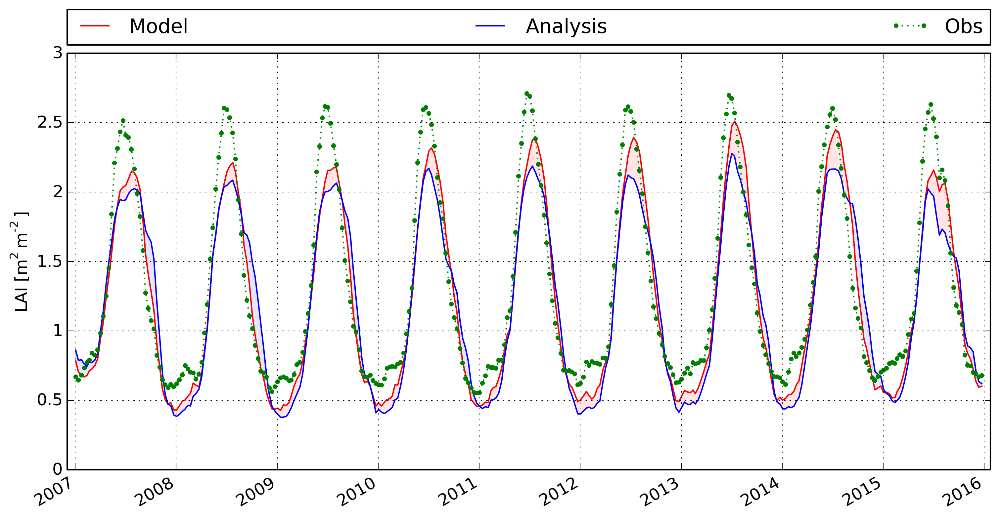 Model

Analysis

Obs.
SURFEX Users Workshop - March, 1st 2017
13
LAI time series and correlation map - Europe
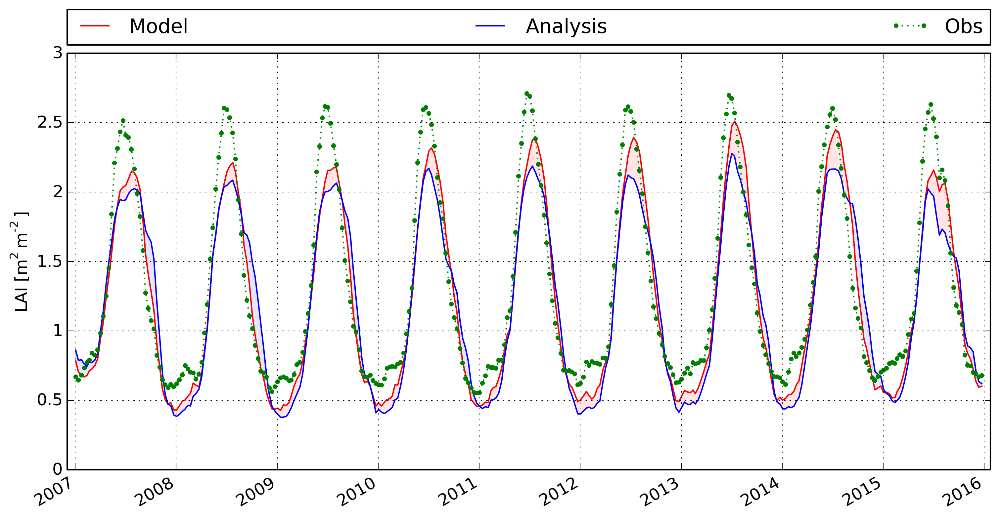 Model

Analysis

Obs.
R(model)
R(analysis)
R(analysis)-R(model)
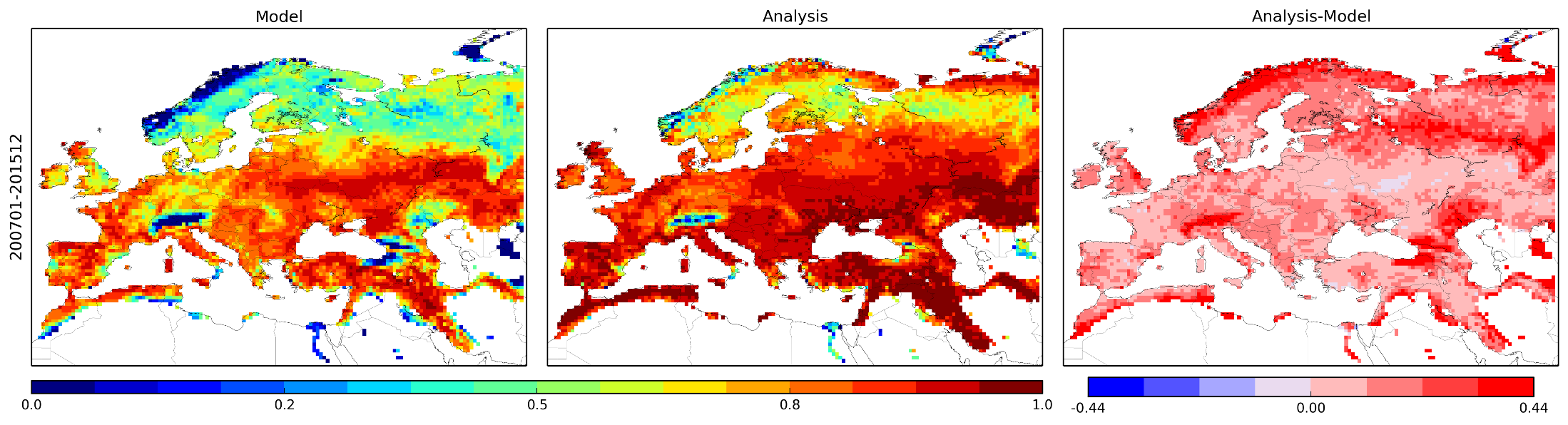 (red = improvement)
SURFEX Users Workshop - March, 1st 2017
14
Comparison between GPP simu. and SIF obs.
Monthly time series, 2007-2015 (not the same units)
SURFEX Users Workshop - March, 1st 2017
15
Comparison between GPP simu. and SIF obs.
Monthly time series, 2007-2015 (not the same units)
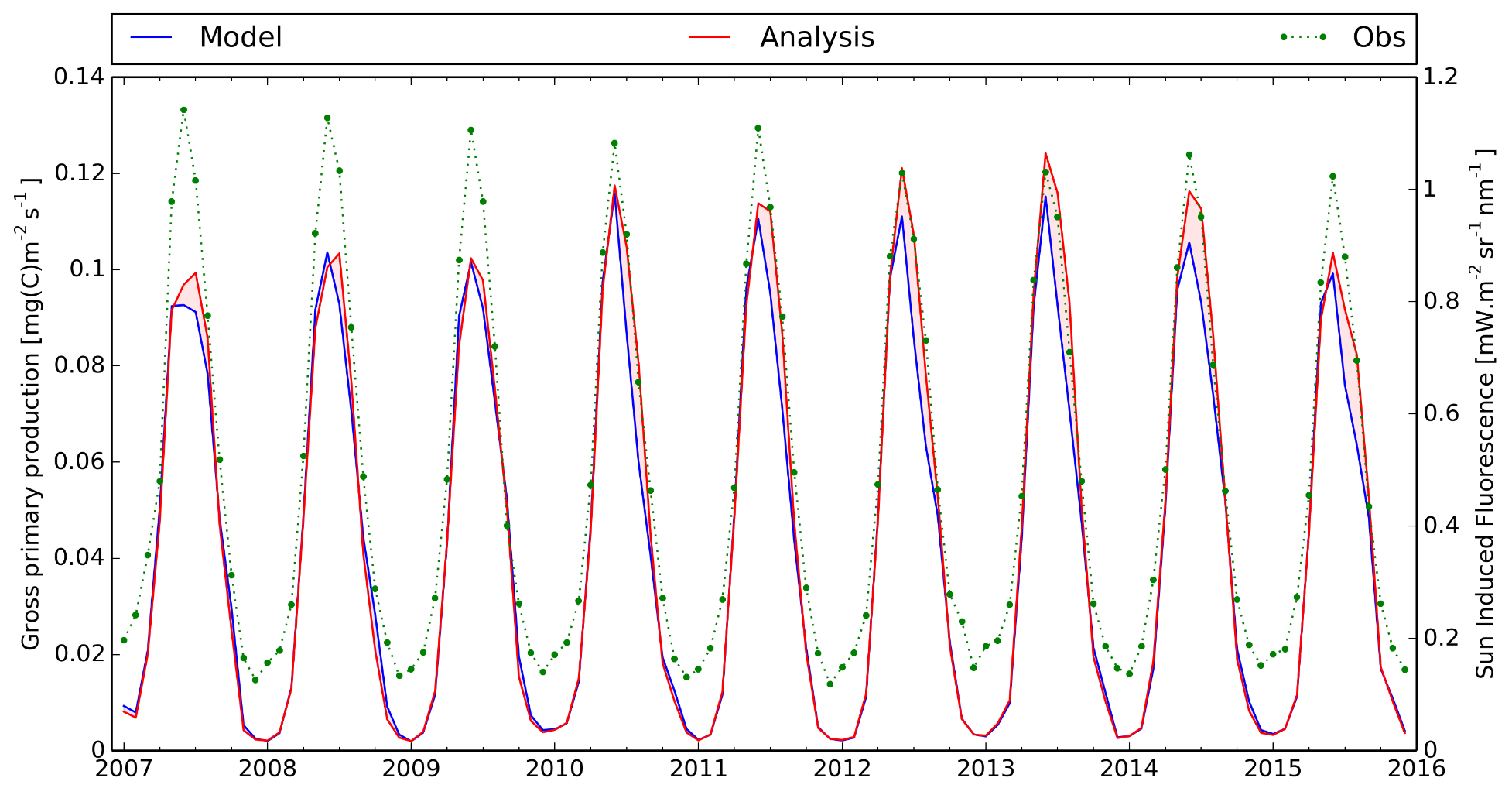 R=0.99
R=0.98
SURFEX Users Workshop - March, 1st 2017
16
Comparison between GPP simu. and SIF obs.
Annual correlation scores (slight improvement after assimilation)
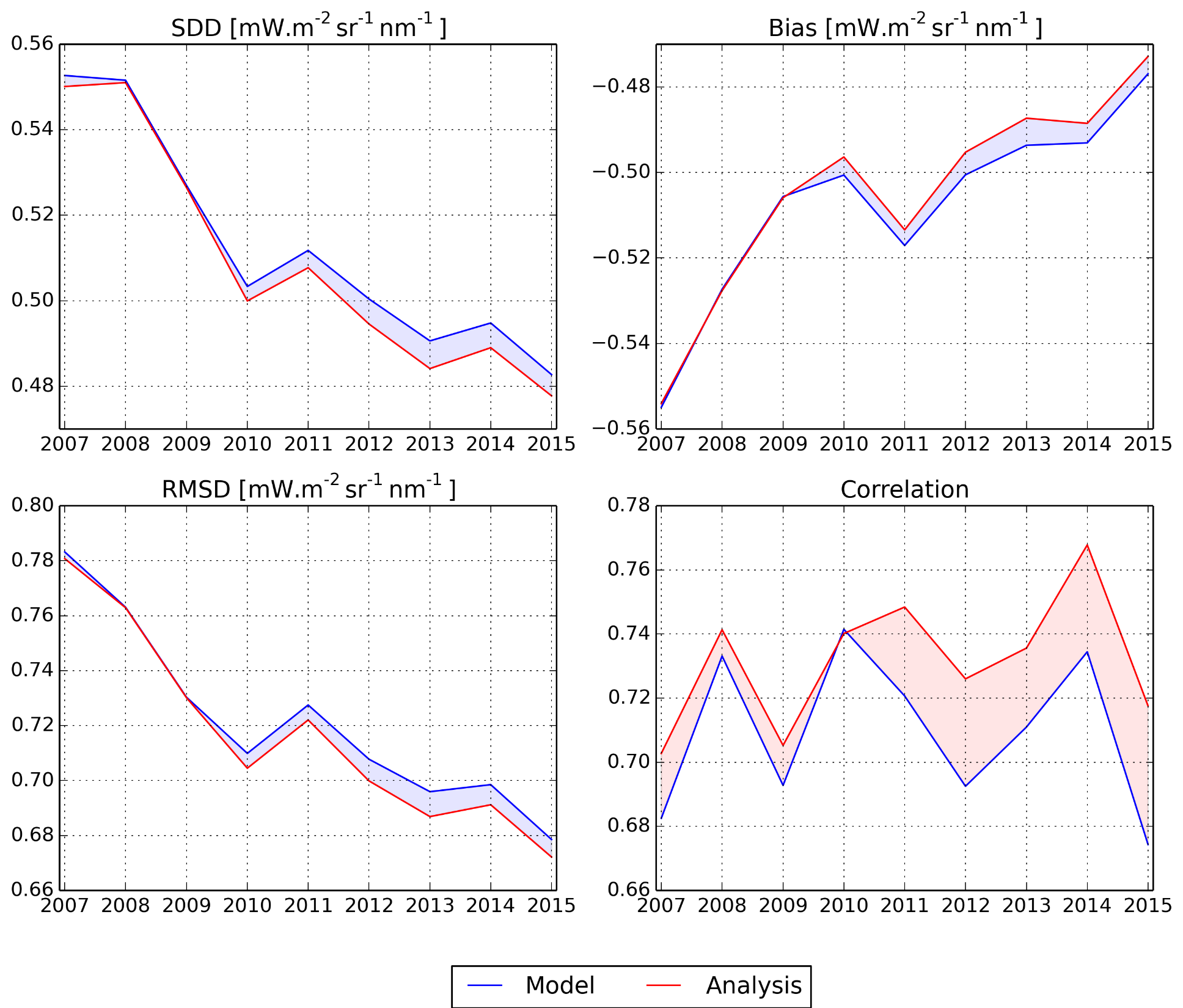 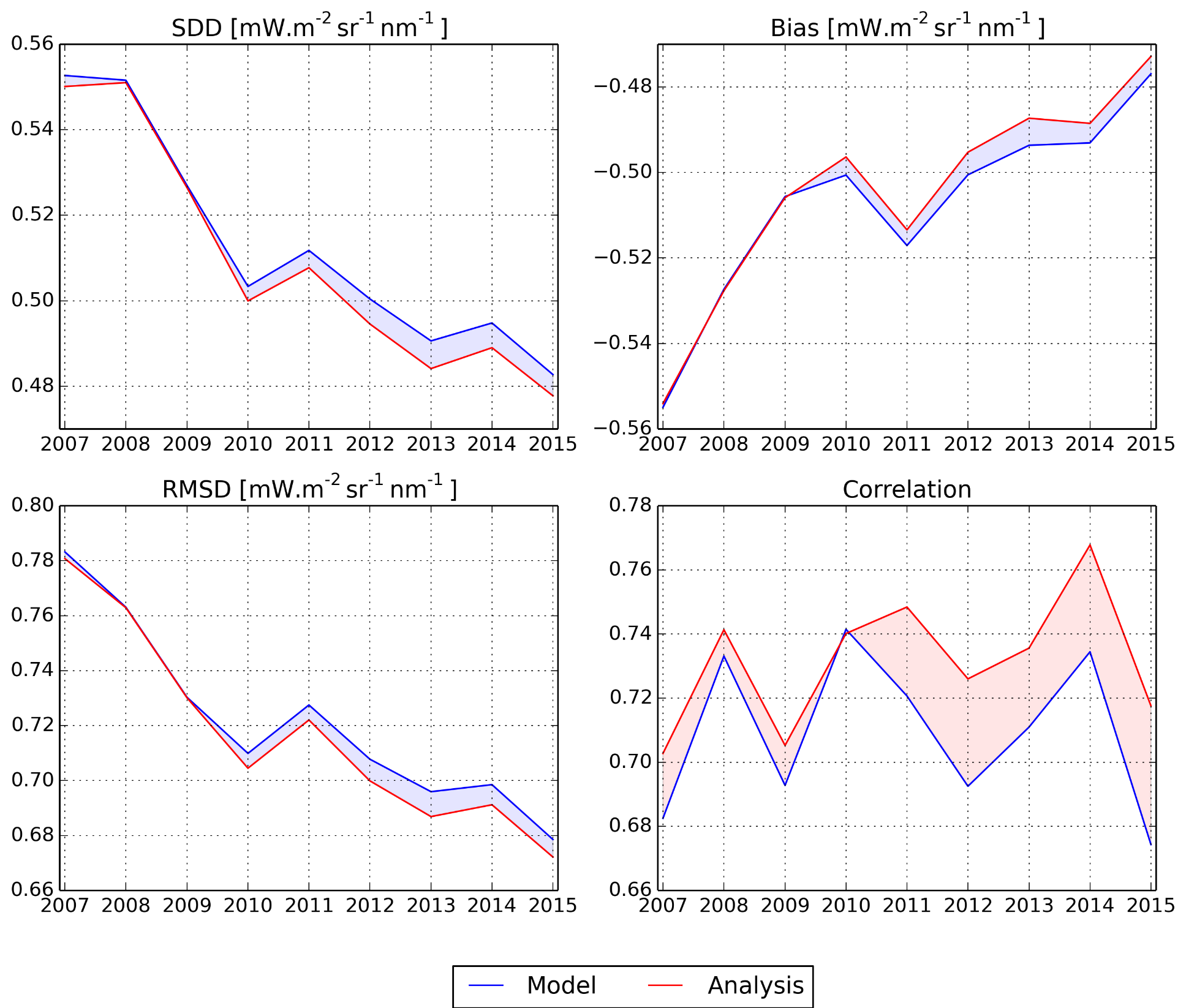 SURFEX Users Workshop - March, 1st 2017
17
Comparison between GPP simu. and SIF obs.
Monthly climatology series, 2007-2015 (not the same units)
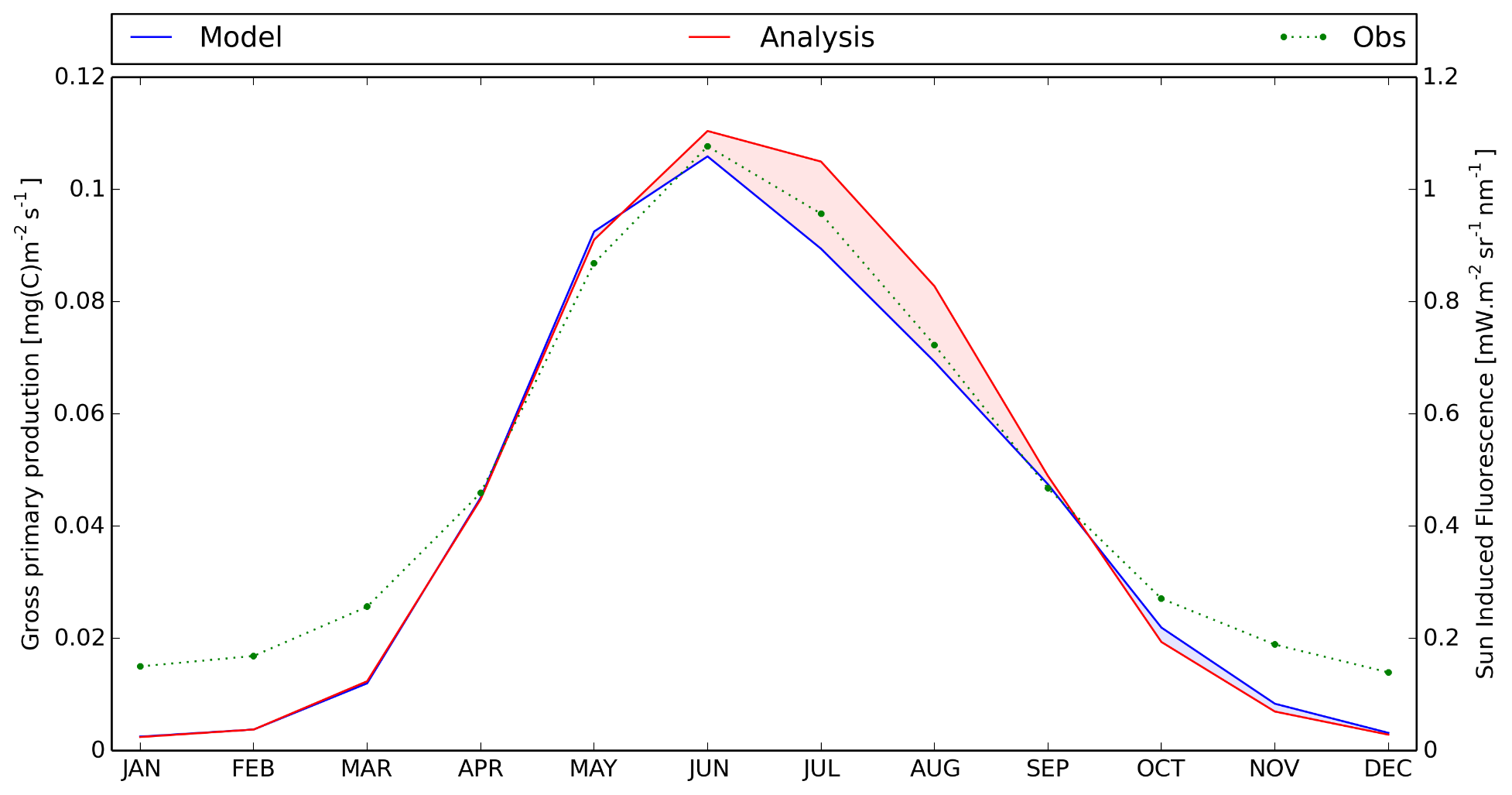 SURFEX Users Workshop - March, 1st 2017
18
Comparison between GPP simu. and SIF obs.
Correlation maps for the whole period (2007-2015)
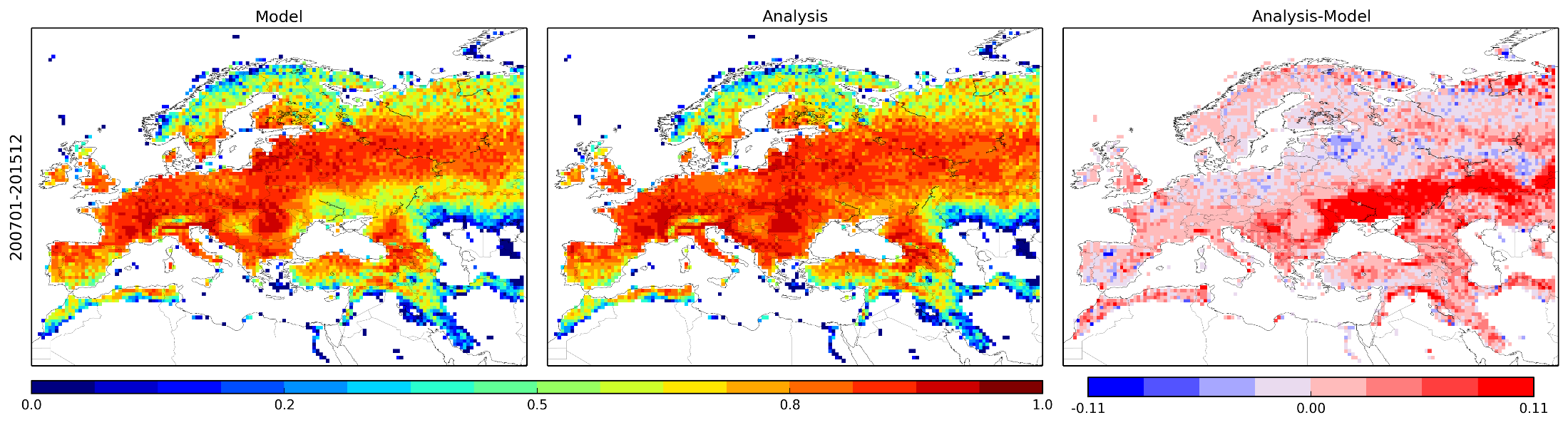 (red = improvement)
SURFEX Users Workshop - March, 1st 2017
19
Comparison between GPP simu. and SIF obs.
Correlation maps for the whole period (2007-2015)
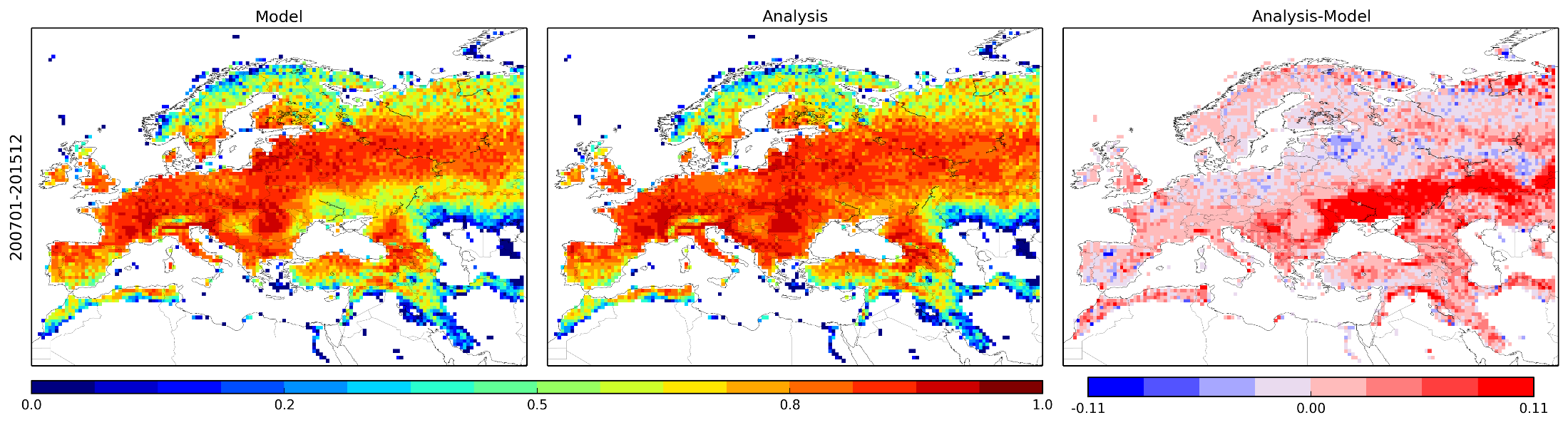 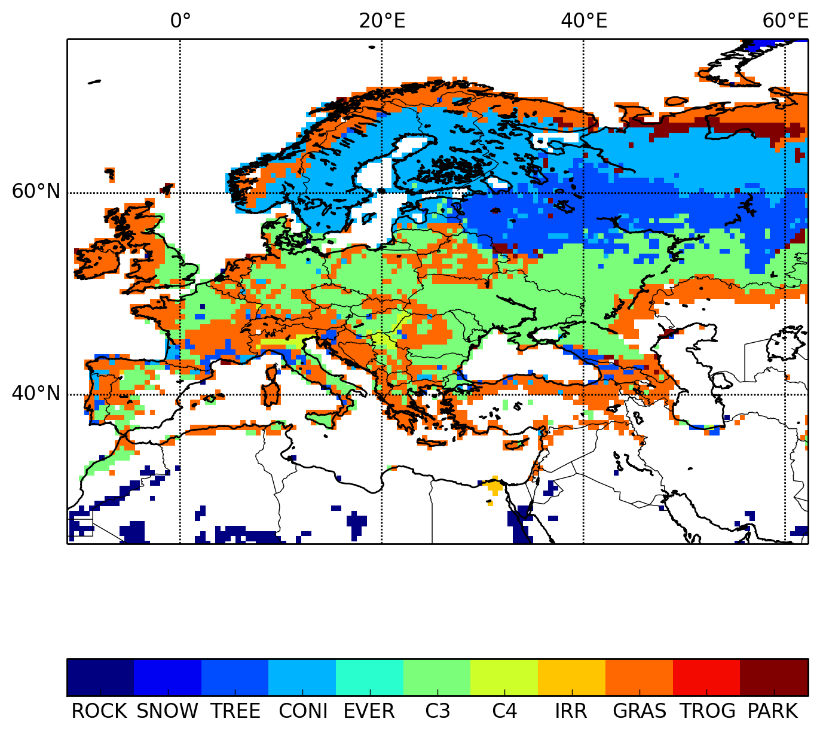 (red = improvement)
Correlation is equivalent or better, especially for C3 crops (green)
SURFEX Users Workshop - March, 1st 2017
20
Comparison between GPP simu. and SIF obs.
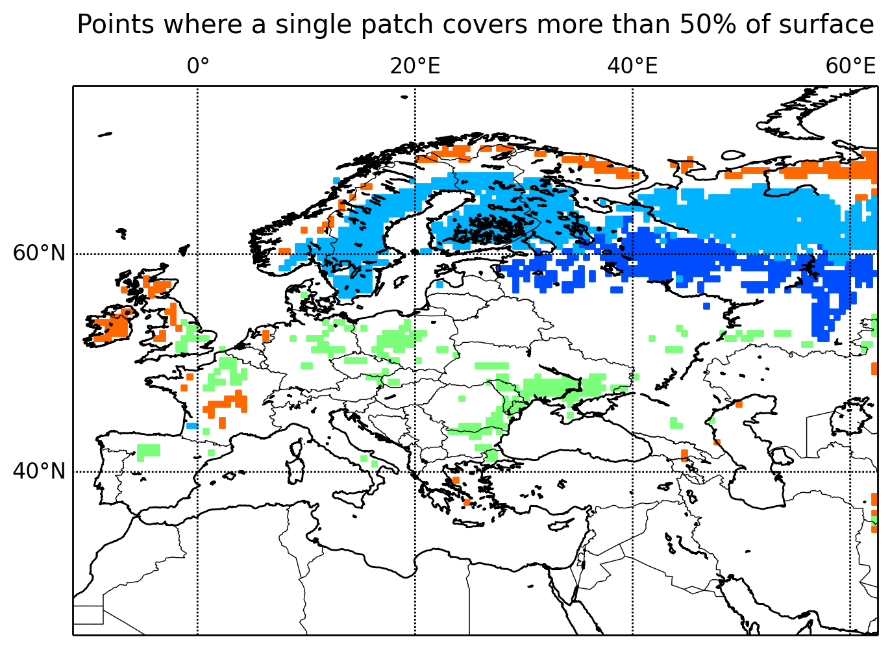 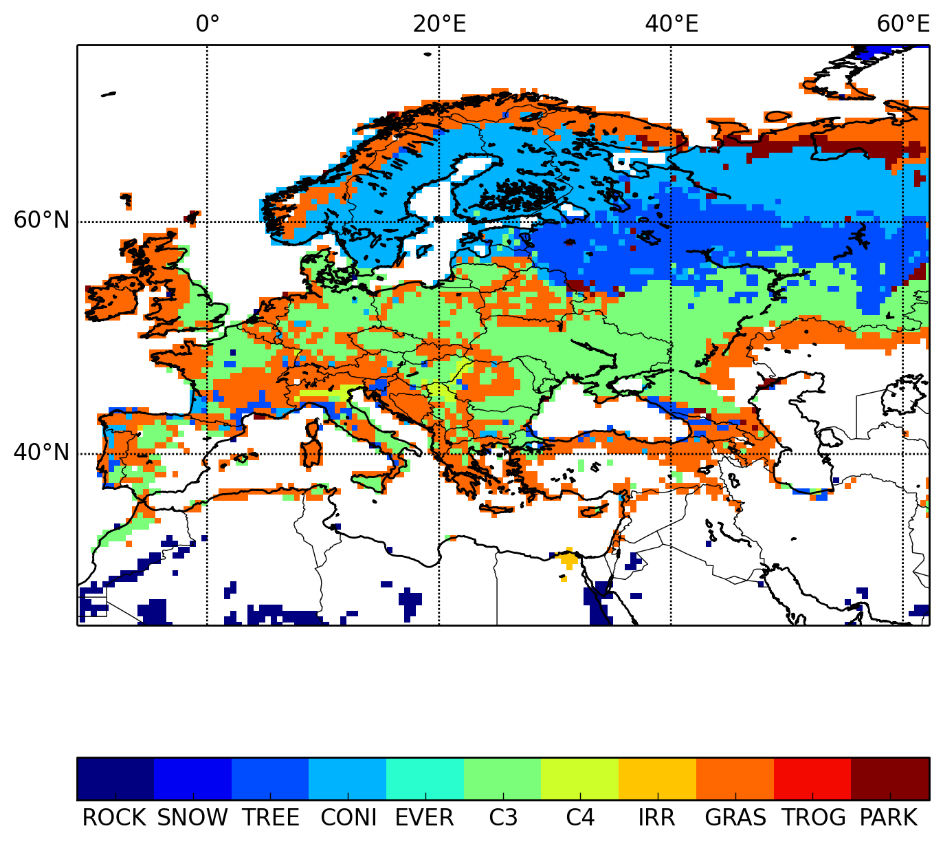 SURFEX Users Workshop - March, 1st 2017
21
Comparison between GPP simu. and SIF obs.
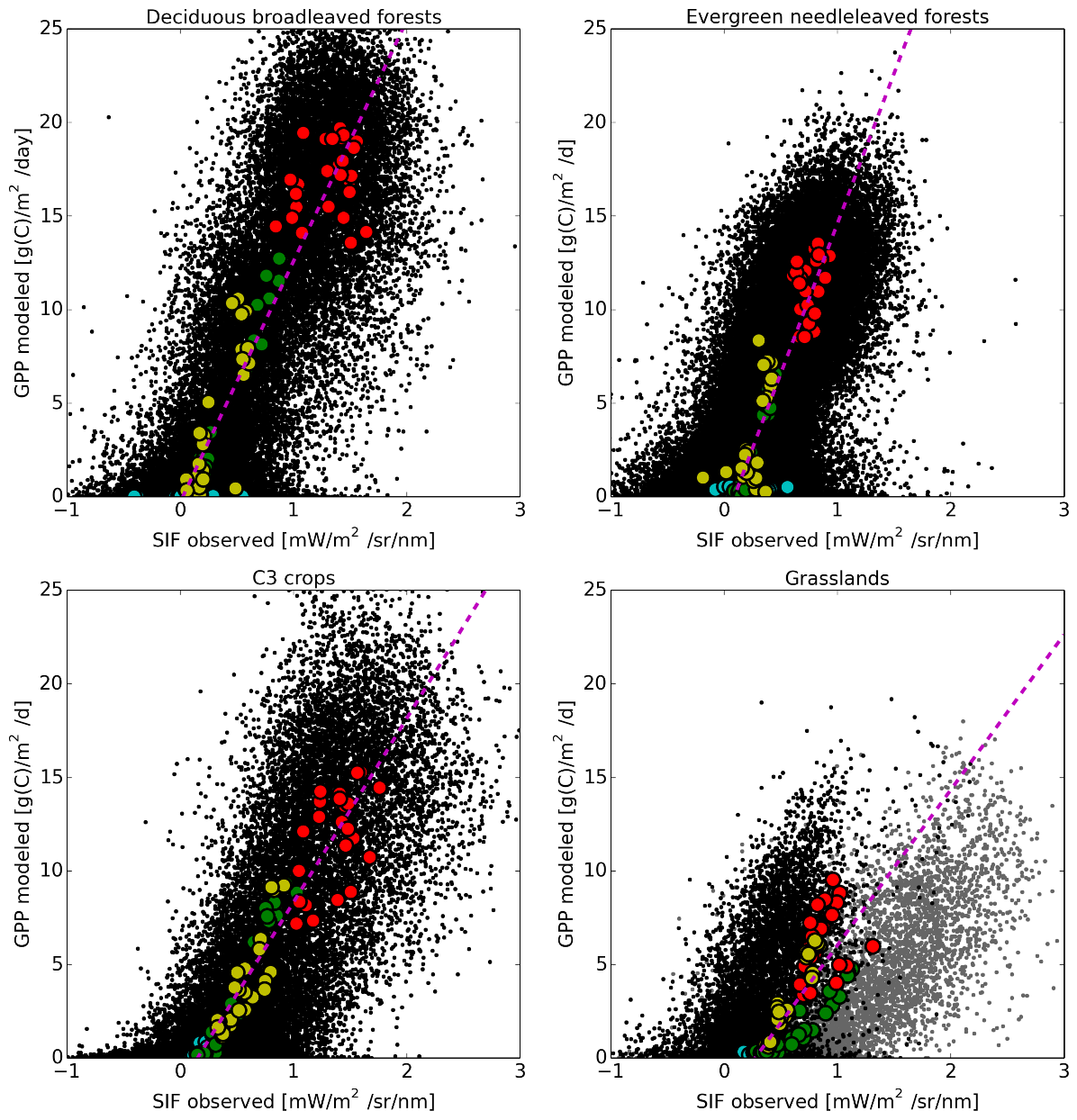 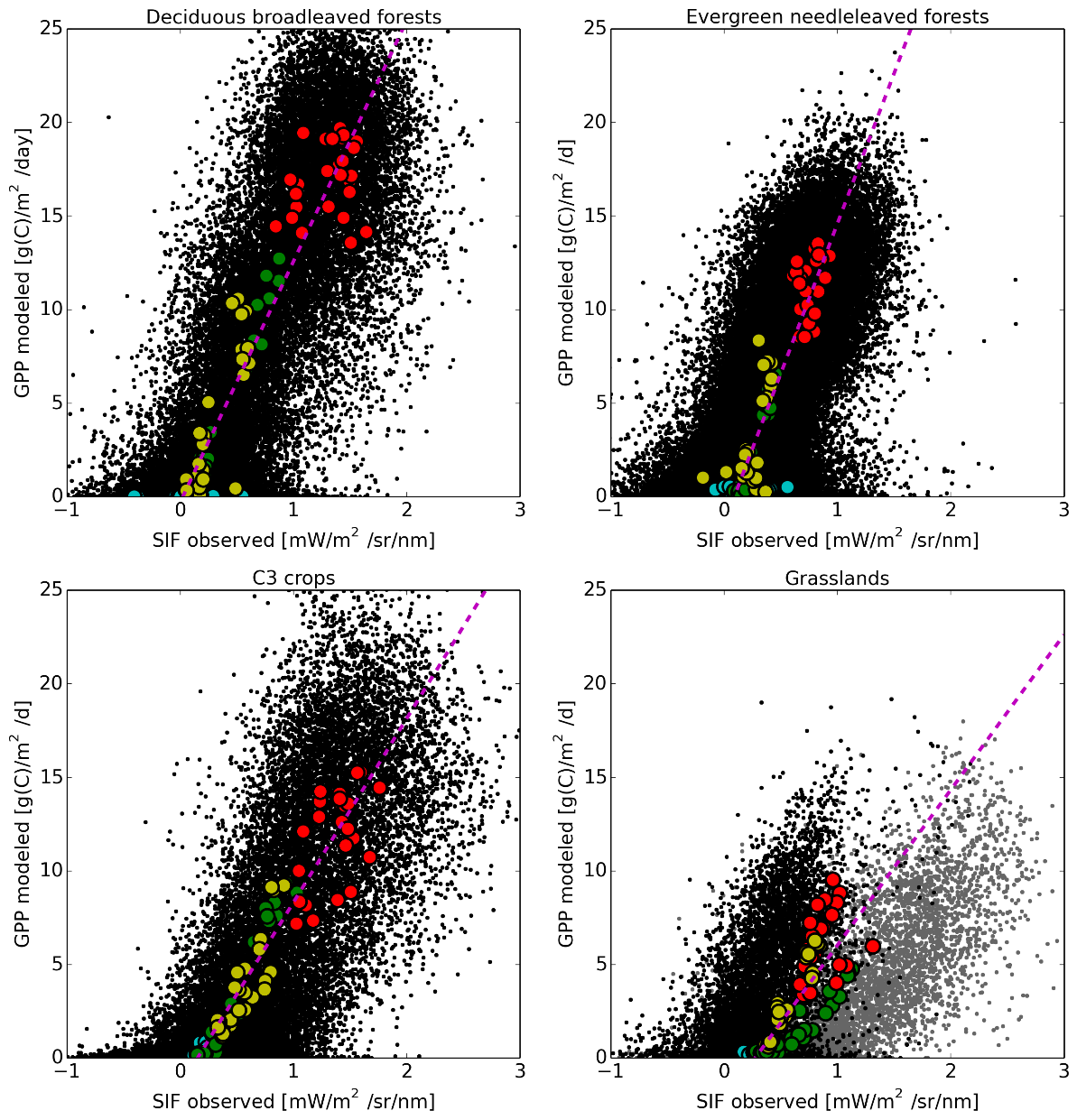 Coniferous
R2=0.83
GPP=16.1xSIF-1.5
Deciduous
R2=0.90
GPP=12.9xSIF-0.3
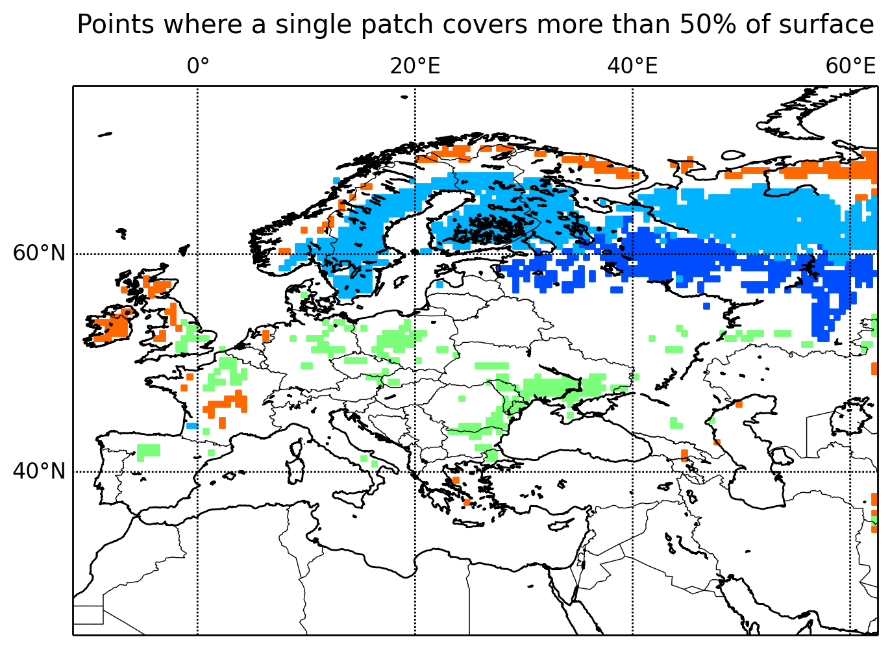 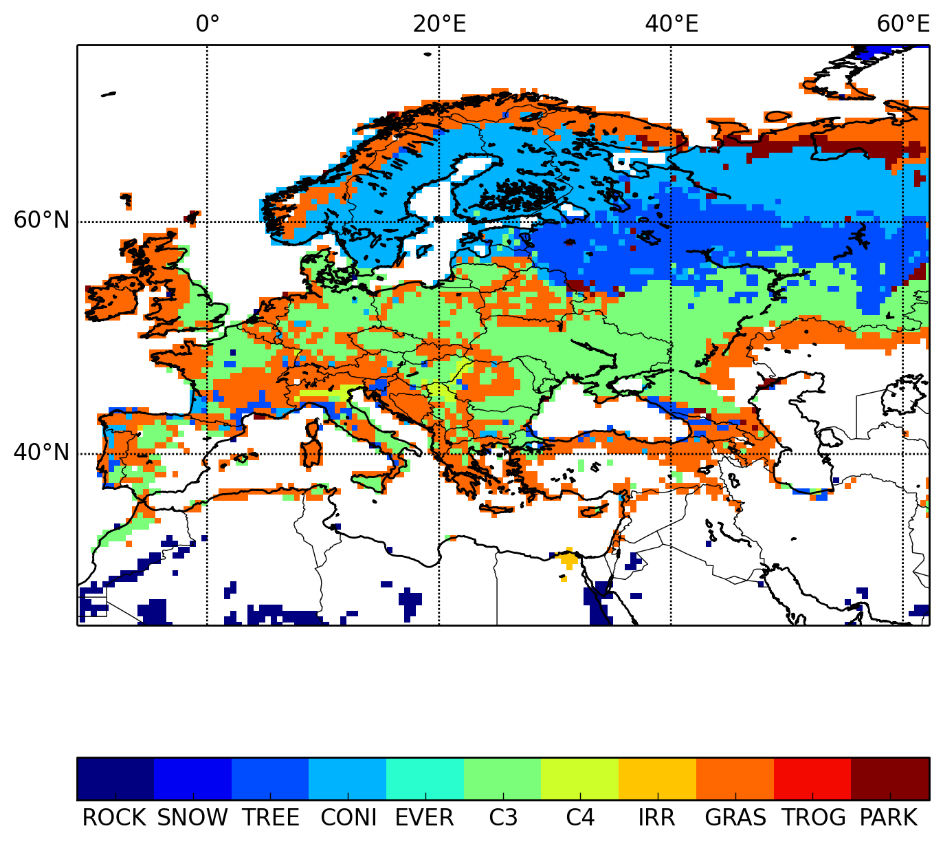 SURFEX Users Workshop - March, 1st 2017
22
Comparison between GPP simu. and SIF obs.
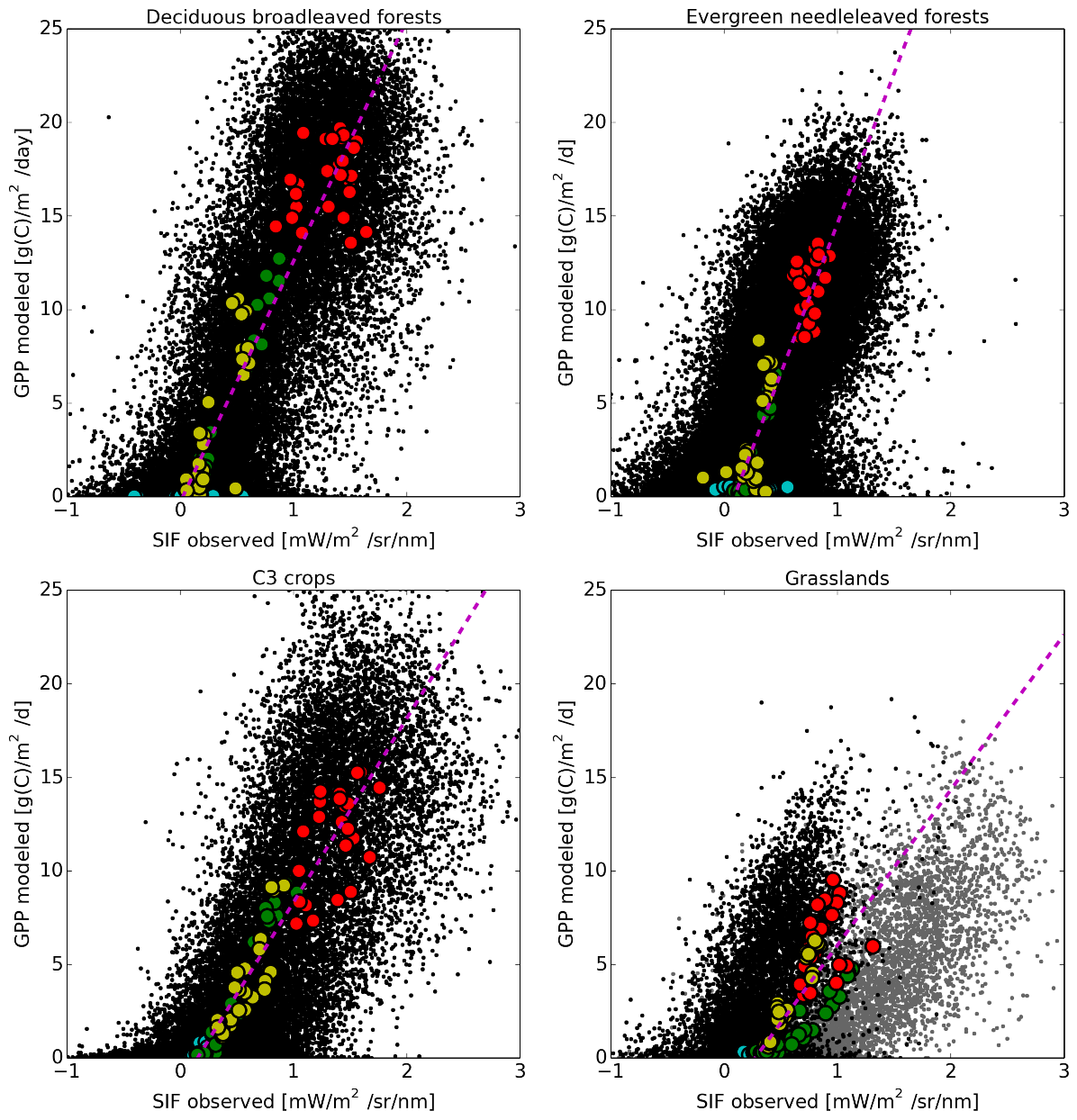 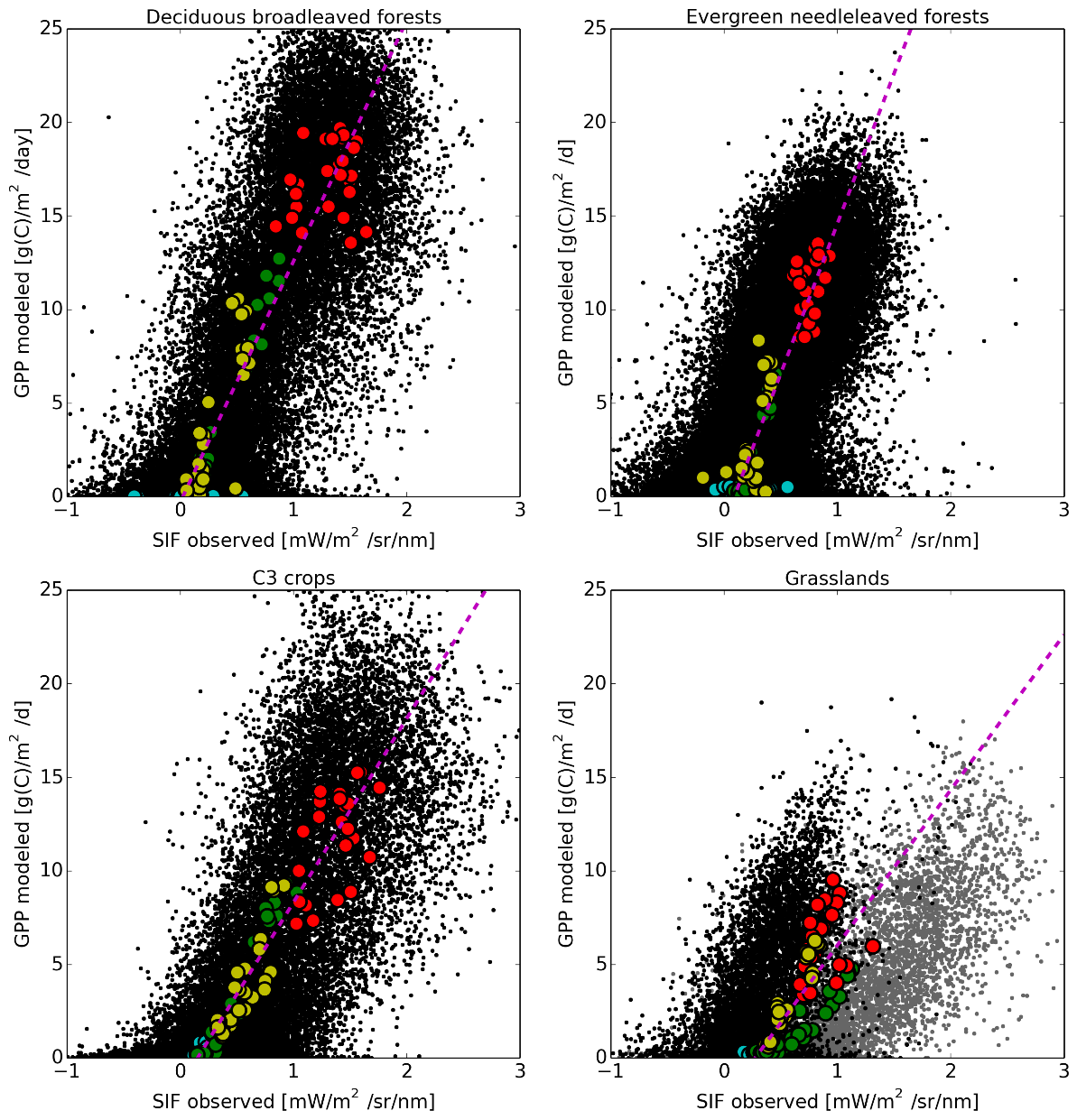 Coniferous
R2=0.83
GPP=16.1xSIF-1.5
Deciduous
R2=0.90
GPP=12.9xSIF-0.3
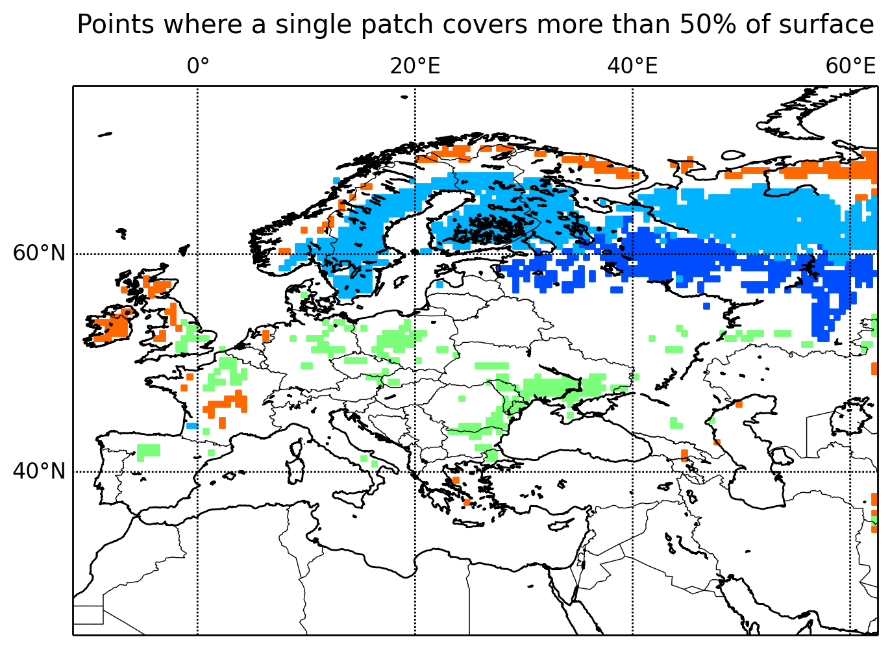 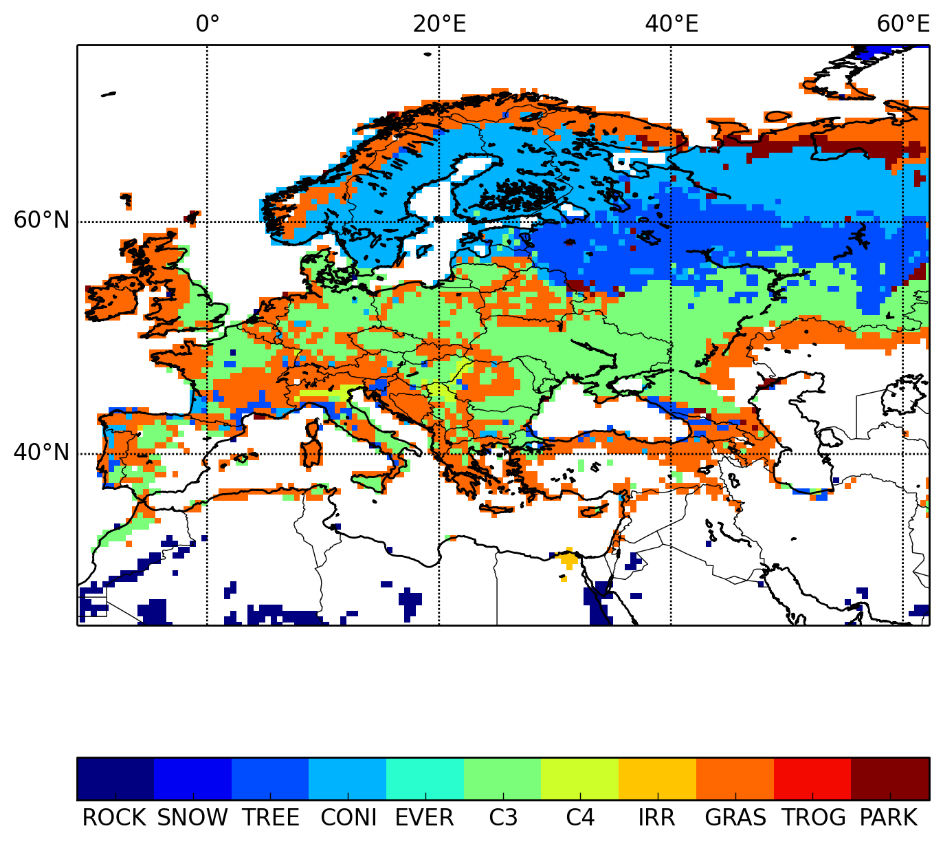 SURFEX Users Workshop - March, 1st 2017
23
Comparison between GPP simu. and SIF obs.
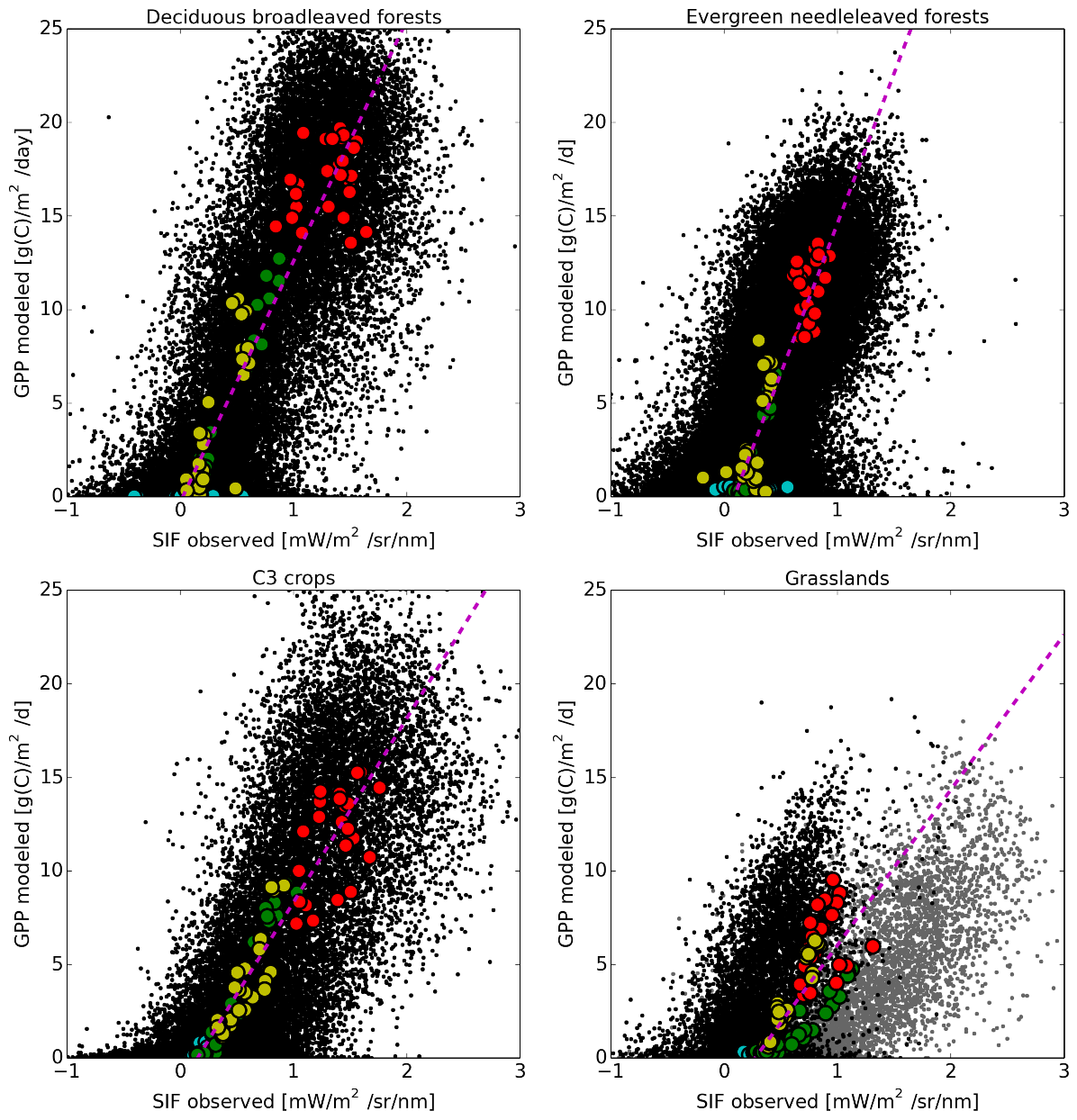 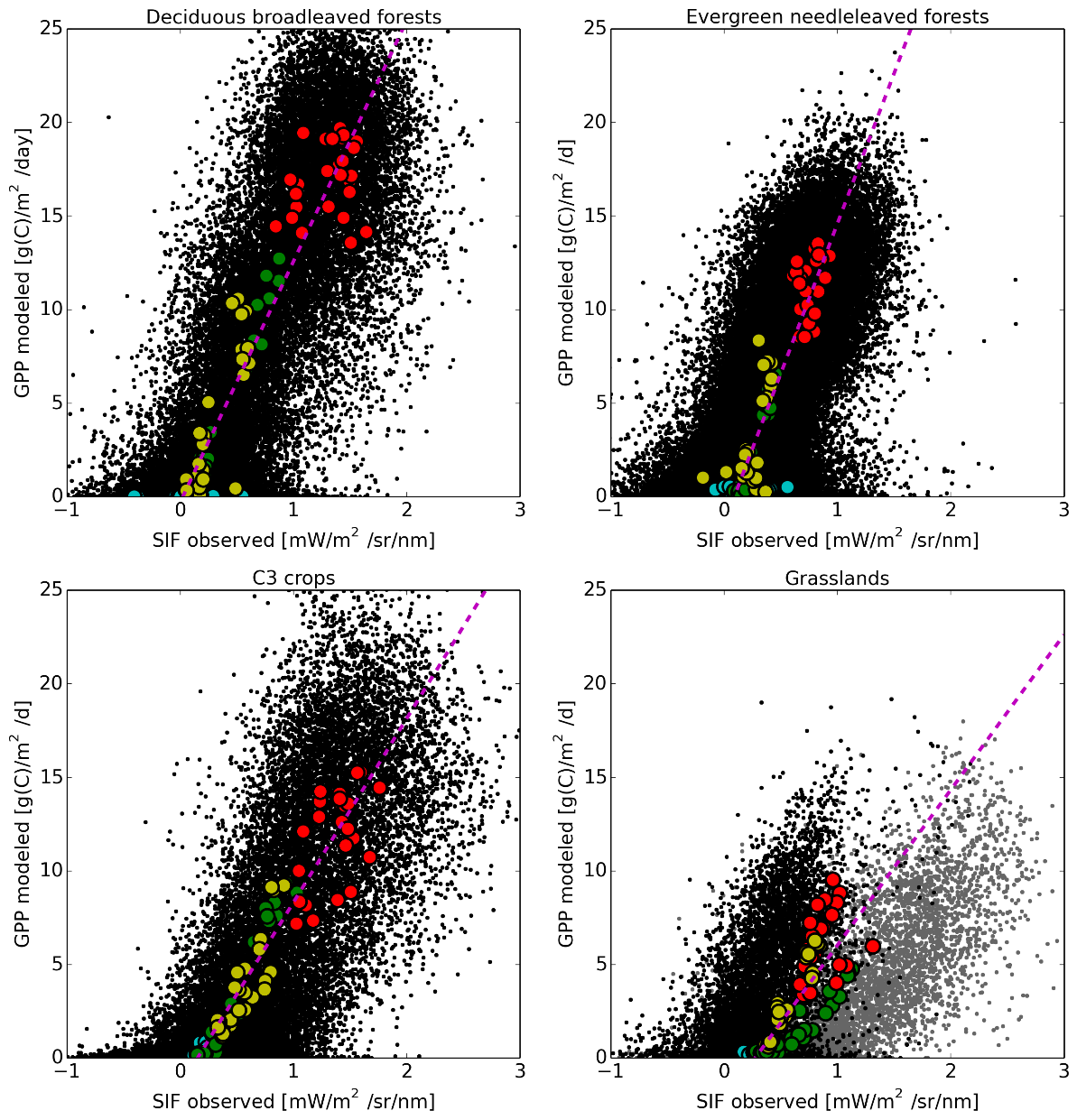 Coniferous
R2=0.83
GPP=16.1xSIF-1.5
Deciduous
R2=0.90
GPP=12.9xSIF-0.3
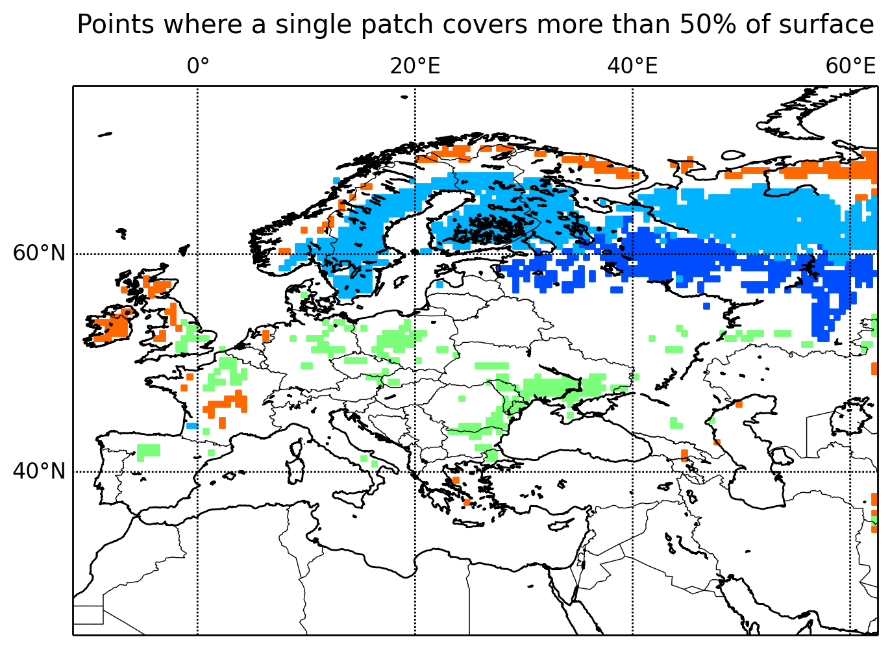 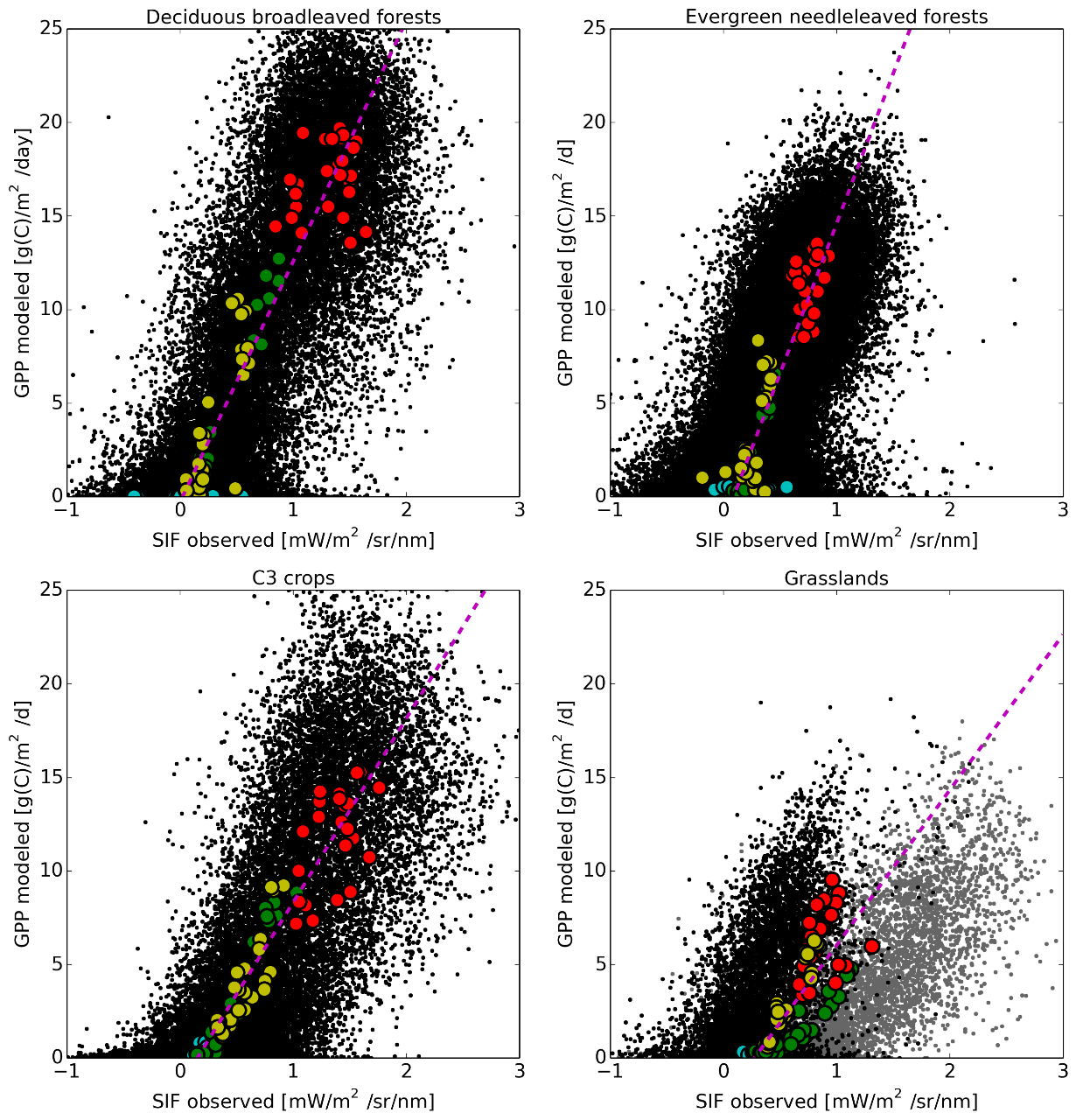 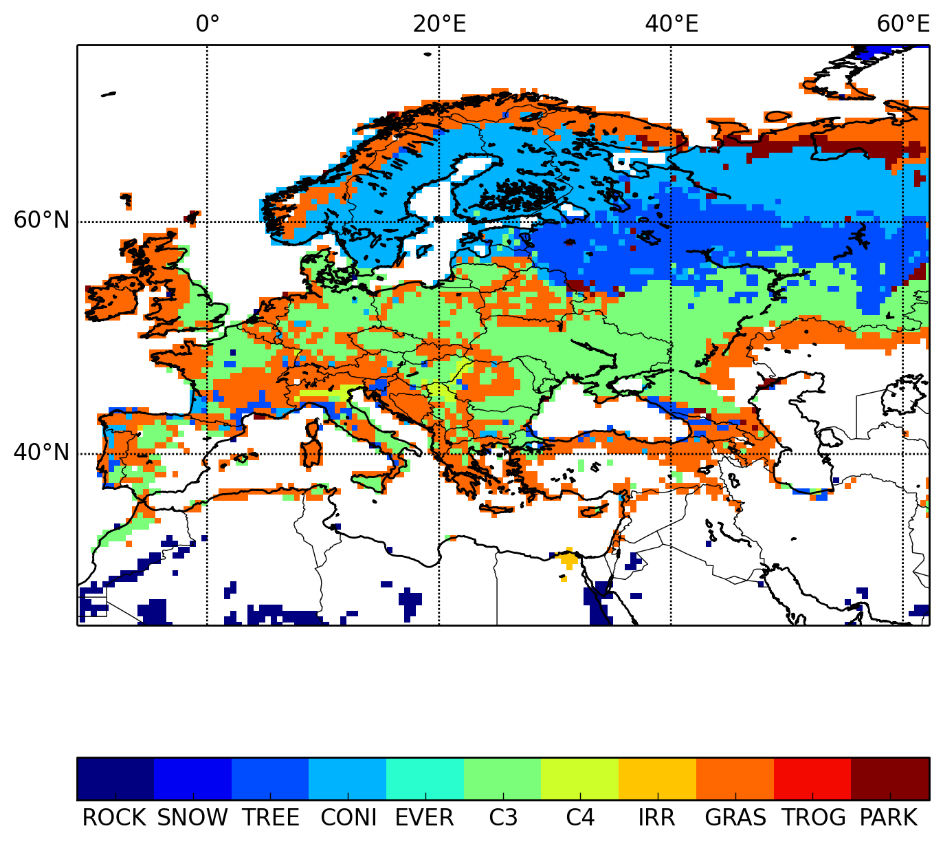 C3 crops
R2=0.93
GPP=9.8xSIF-1.5
SURFEX Users Workshop - March, 1st 2017
24
Comparison between GPP simu. and SIF obs.
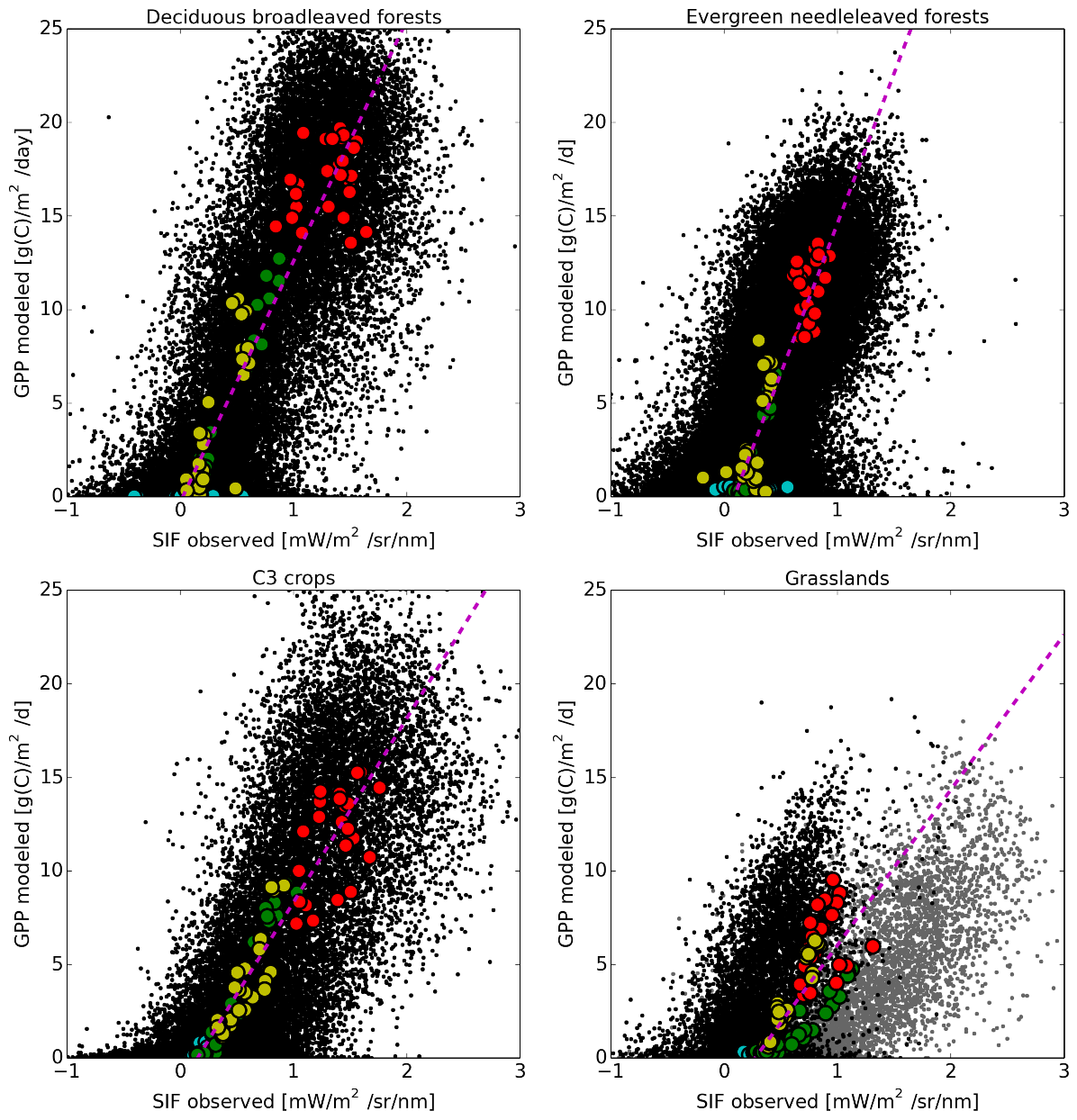 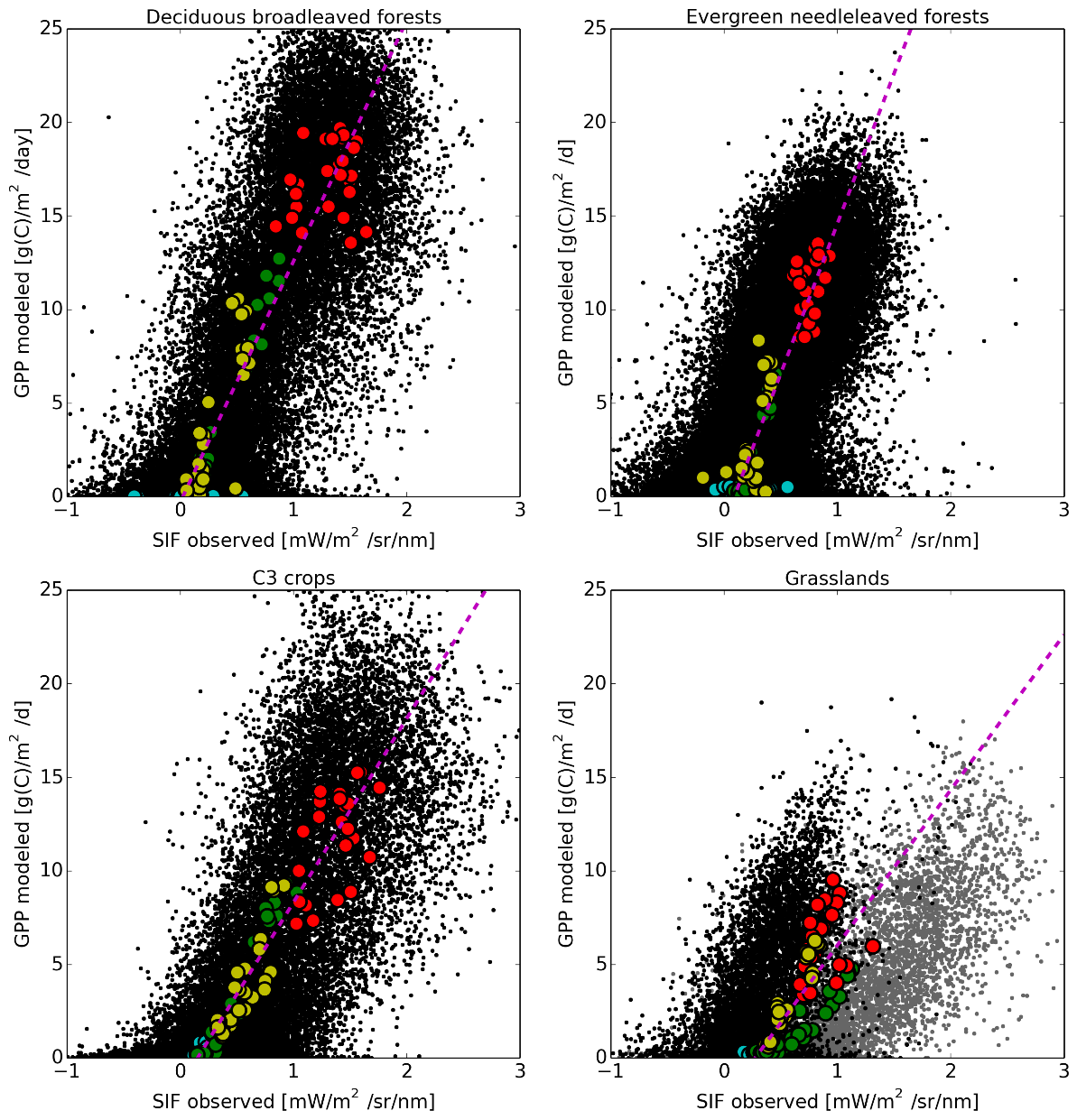 Coniferous
R2=0.83
GPP=16.1xSIF-1.5
Deciduous
R2=0.90
GPP=12.9xSIF-0.3
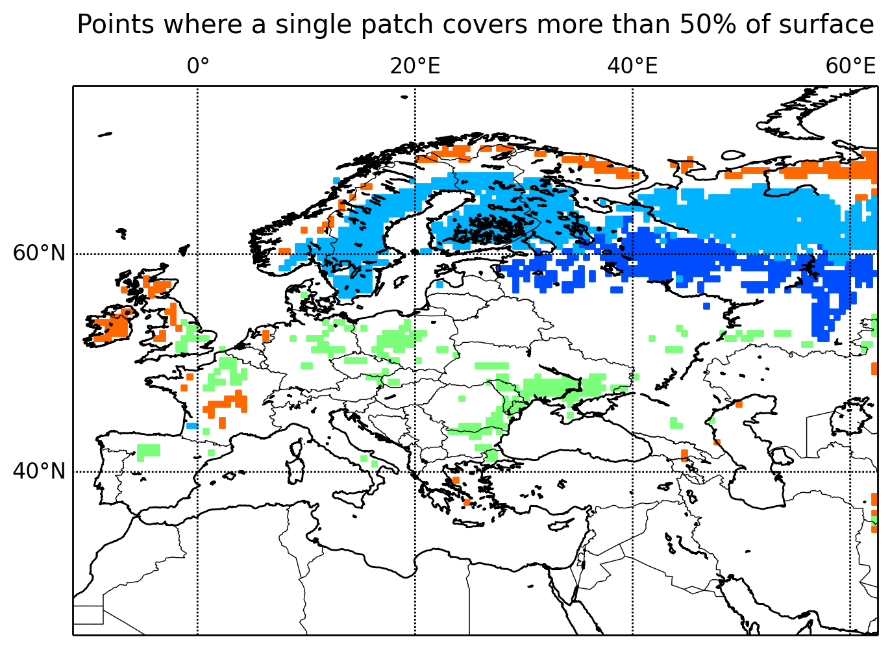 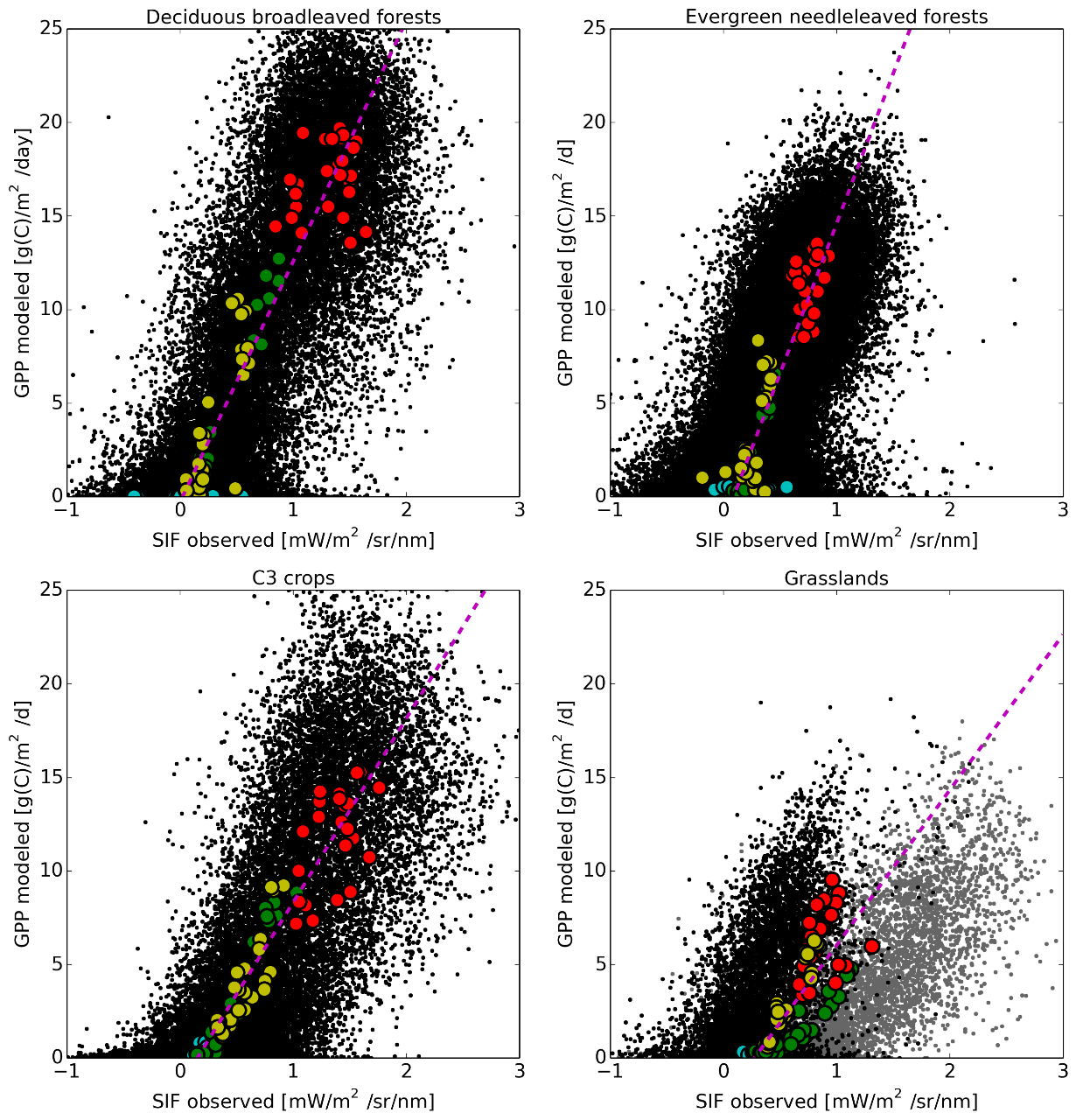 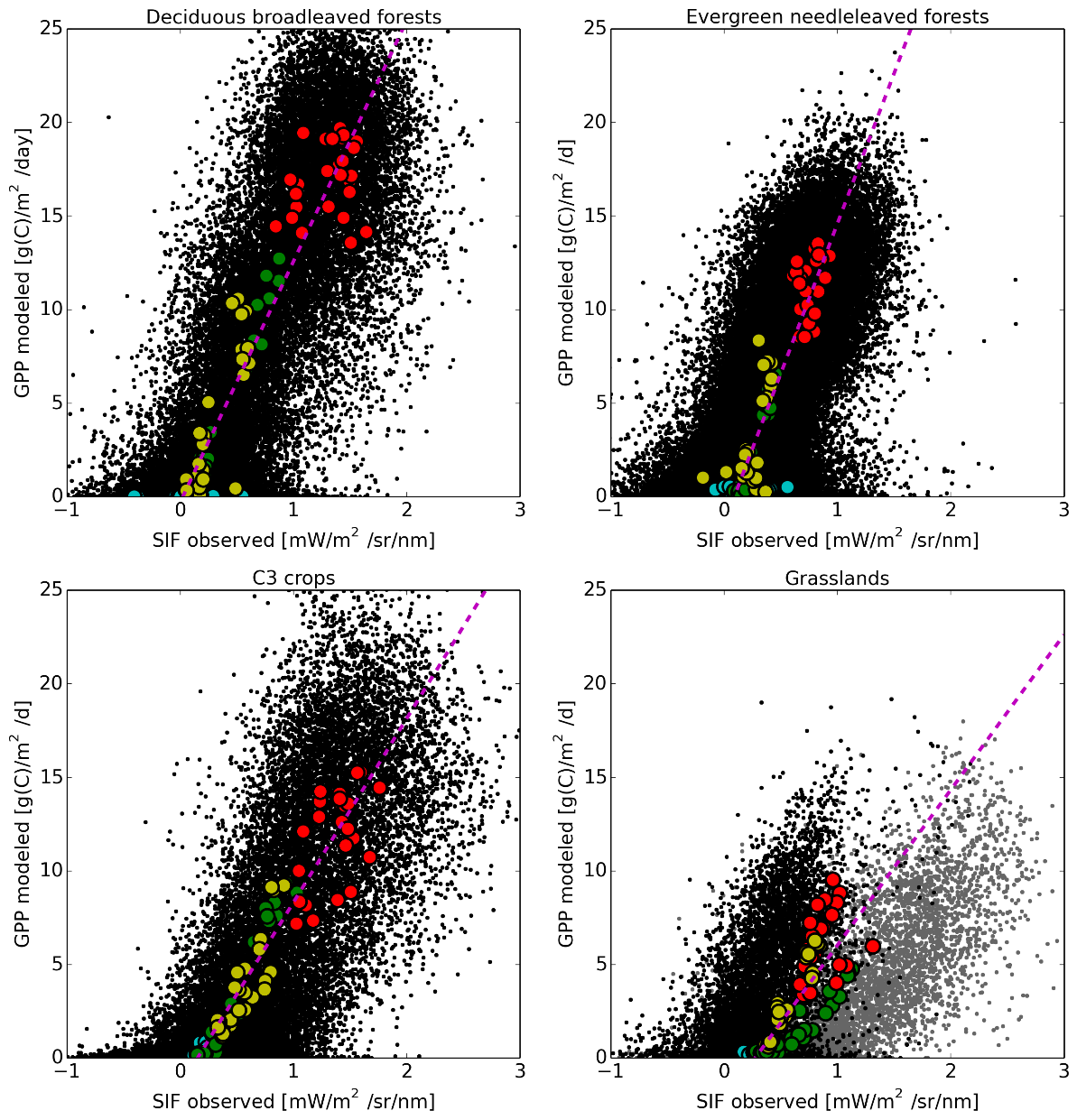 Northern EU
Western EU
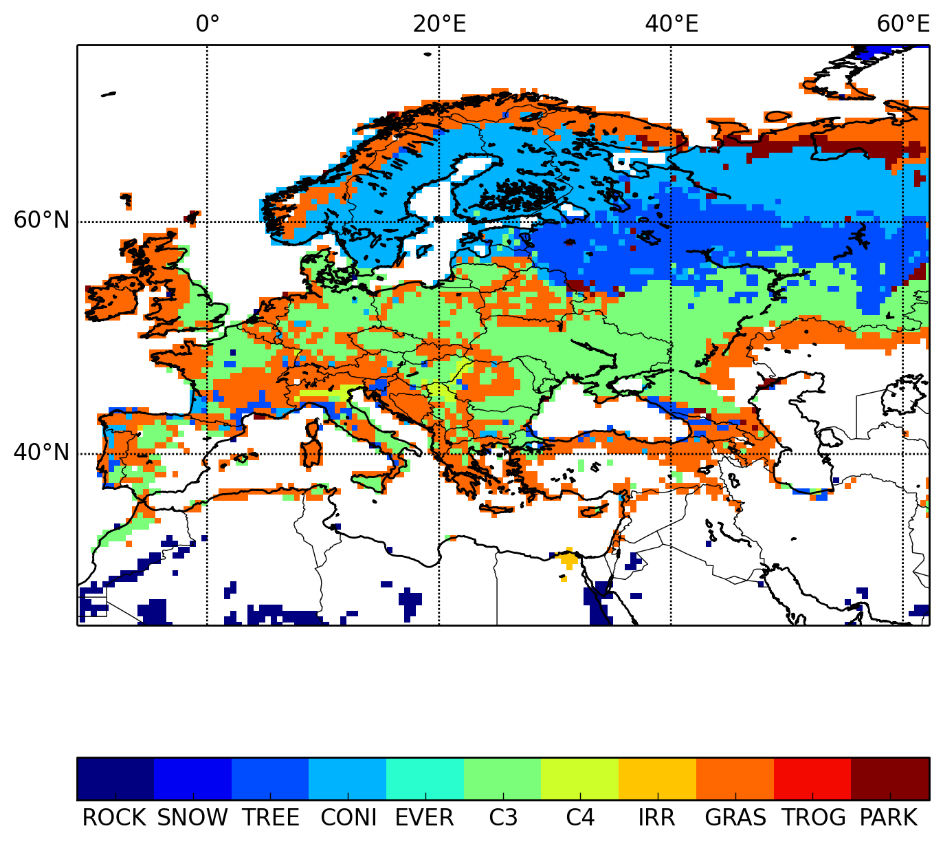 C3 crops
R2=0.93
GPP=9.8xSIF-1.5
Grassland
R2=0.68
GPP=8.3xSIF-2.3
SURFEX Users Workshop - March, 1st 2017
25
Comparison between GPP simu. and SIF obs.
In the literature: 
GPP modeled vs. SIF retrieved from GOME-2:
SURFEX Users Workshop - March, 1st 2017
26
Comparison between GPP simu. and SIF obs.
In the literature: 
GPP modeled vs. SIF retrieved from GOME-2:
SURFEX Users Workshop - March, 1st 2017
27
Comparison between GPP simu. and SIF obs.
In the literature: 
GPP modeled vs. SIF retrieved from GOME-2:
x1.8
x1.9
SURFEX Users Workshop - March, 1st 2017
28
Comparison between GPP simu. and SIF obs.
In the literature: 
GPP modeled vs. SIF retrieved from GOME-2:







GPP measured from flux towers vs. SIF retrieved from GOME-2:
x1.8
x1.9
might be scale issues between obs. and meas.
SURFEX Users Workshop - March, 1st 2017
29
Comparison between GPP simu. and SIF obs.
In the literature: 
GPP modeled vs. SIF retrieved from GOME-2:







GPP measured from flux towers vs. SIF retrieved from GOME-2:
x1.8
x1.9
x1.2
might be scale issues between obs. and meas.
SURFEX Users Workshop - March, 1st 2017
30
Conclusions and perspectives
ISBA-A-gs can simulate photosynthesis at large scales (European and global) with a CO2 responsive parameterization
GPP simulations and SIF observations are very well correlated => validation
GPP-SIF relationship strongly depends on the vegetation type, climate and illumination status

SIF-GPP relationship is not as straightforward as it seems and there is a need for a more comprehensive model (SCOPE model)
SURFEX Users Workshop - March, 1st 2017
31
Conclusions and perspectives
ISBA-A-gs can simulate photosynthesis at large scales (European and global) with a CO2 responsive parameterization
GPP simulations and SIF observations are very well correlated => validation
GPP-SIF relationship strongly depends on the vegetation type, climate and illumination status

SIF-GPP relationship is not as straightforward as it seems and there is a need for a more comprehensive model (SCOPE model)

Improvement of the photosynthesis representation with a vegetation clumping index for leaf optical properties (work in progress)
Improvement of prescribed LAI min values (work in progress, previous presentation from Simon Munier)
Observation operator for the assimilation of surface albedo and fluorescence in ISBA-A-gs to better constraint the photosynthesis (work in progress)
SURFEX Users Workshop - March, 1st 2017
32